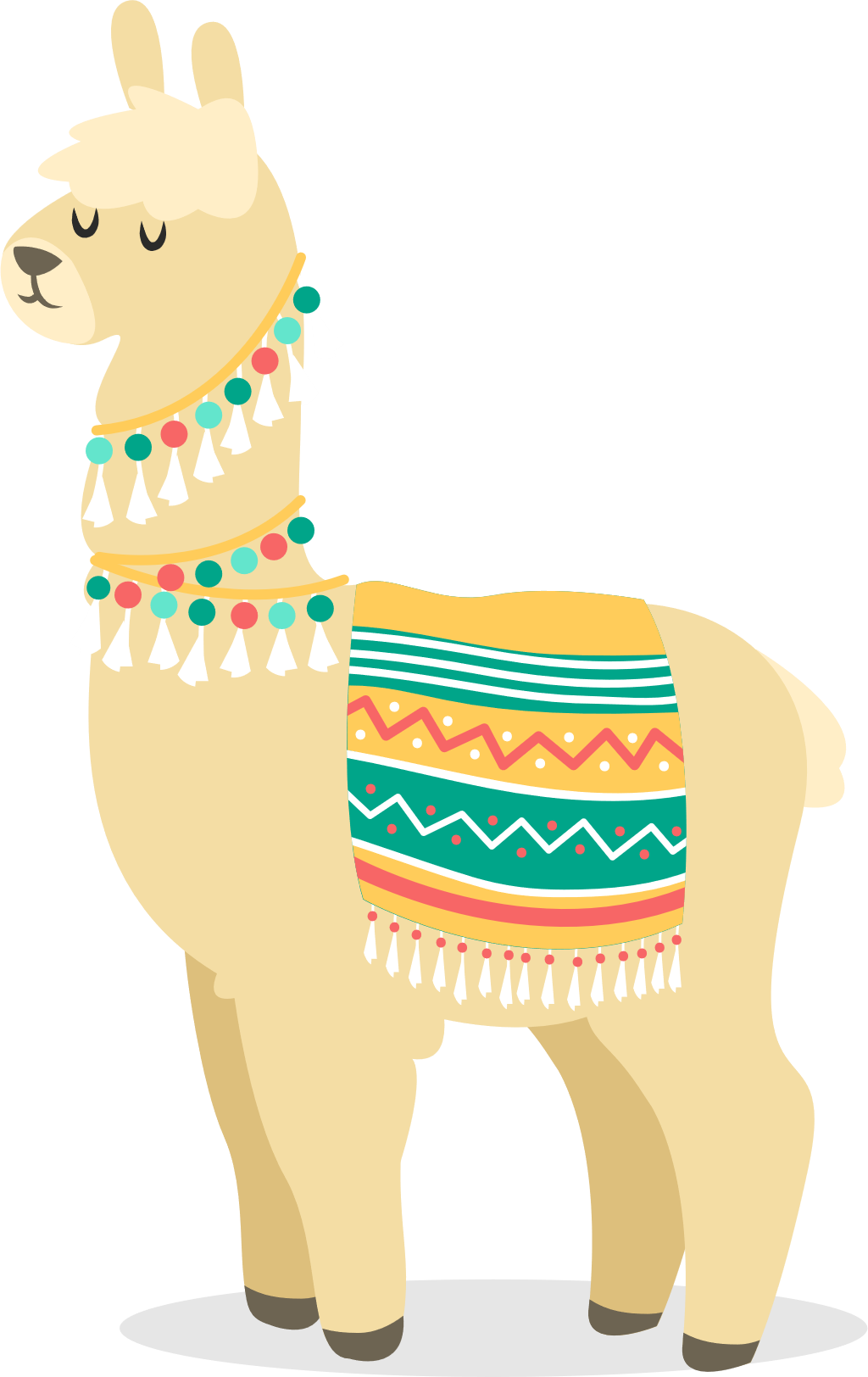 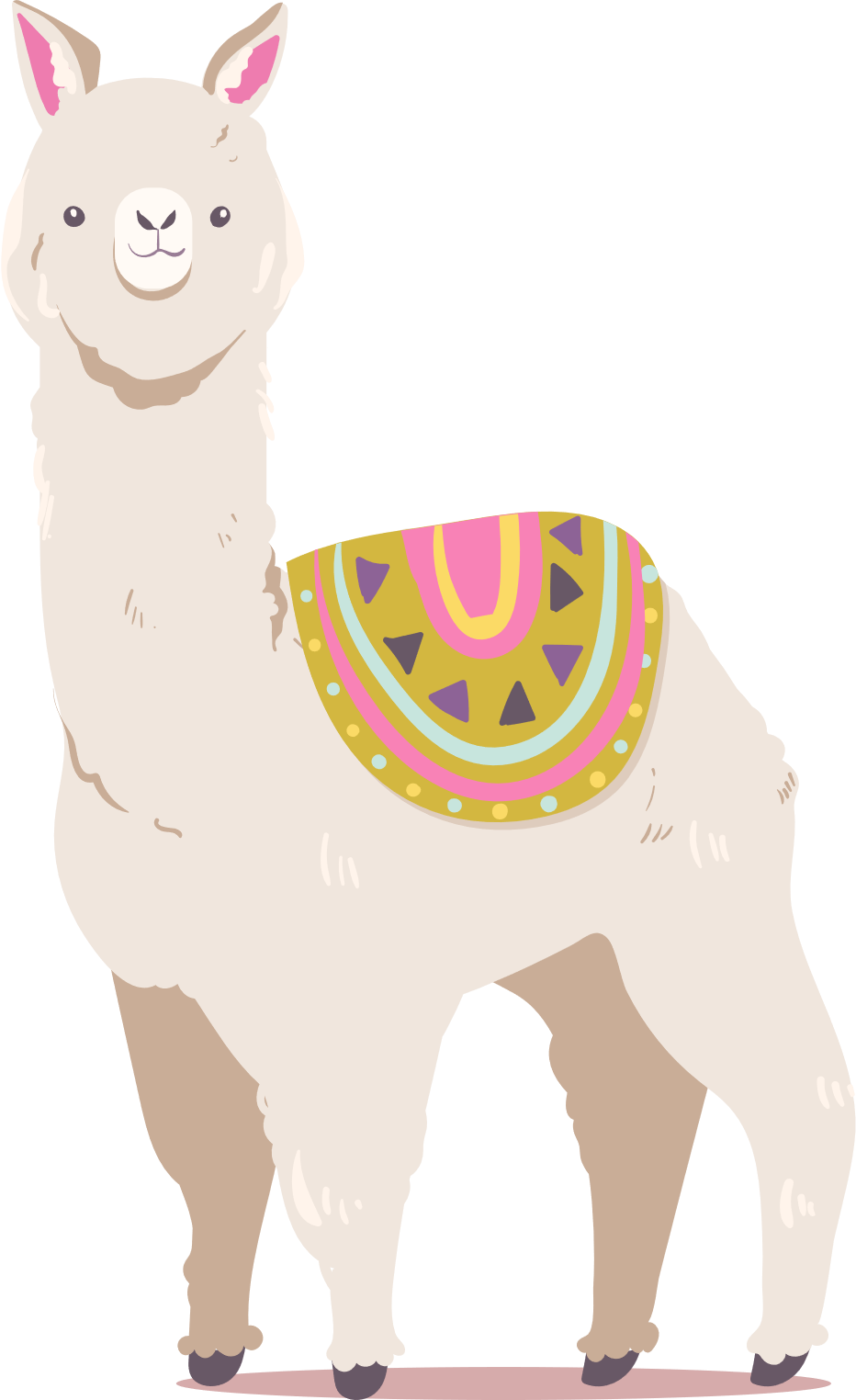 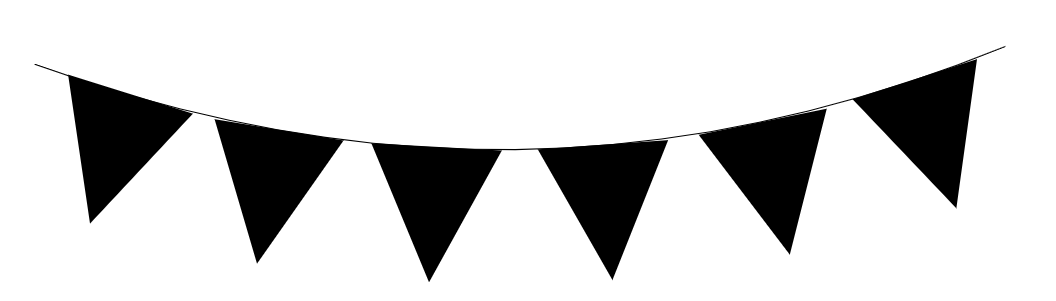 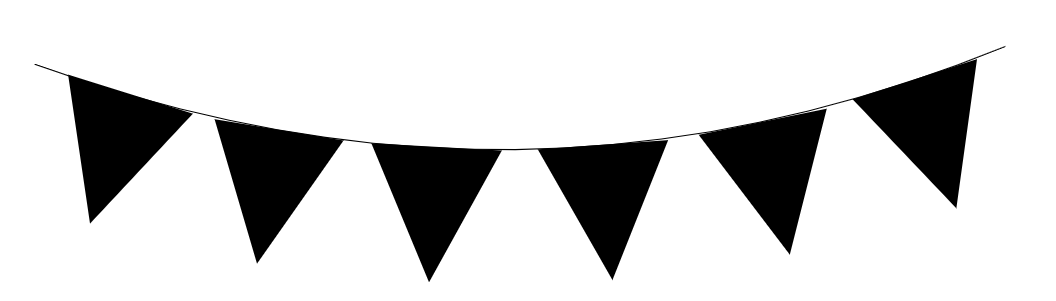 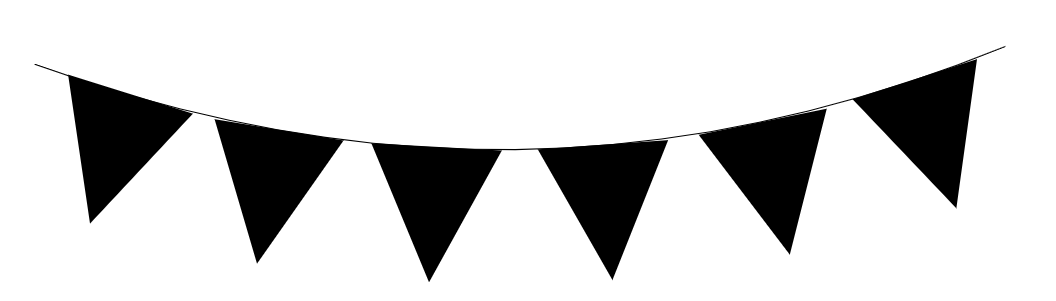 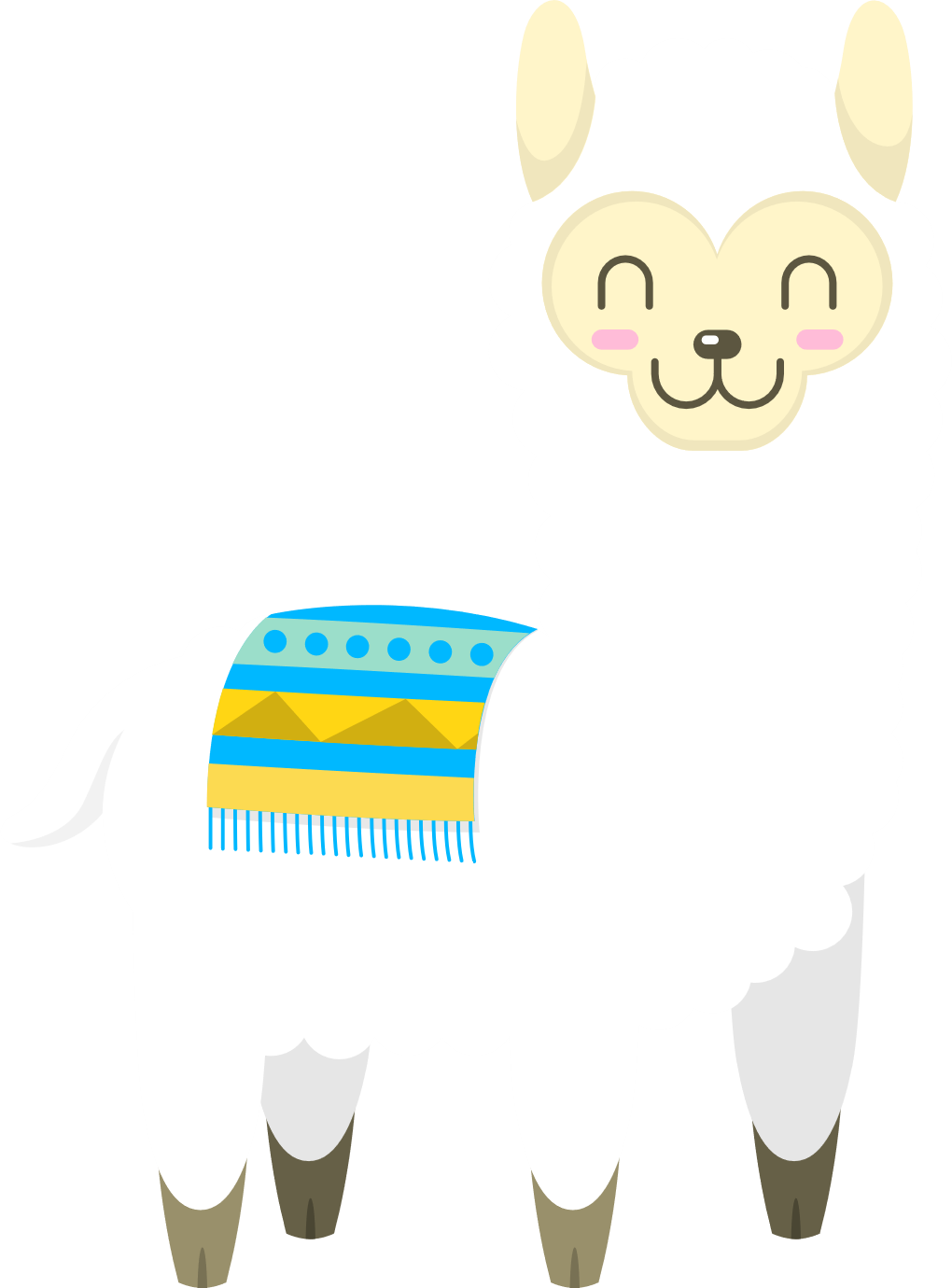 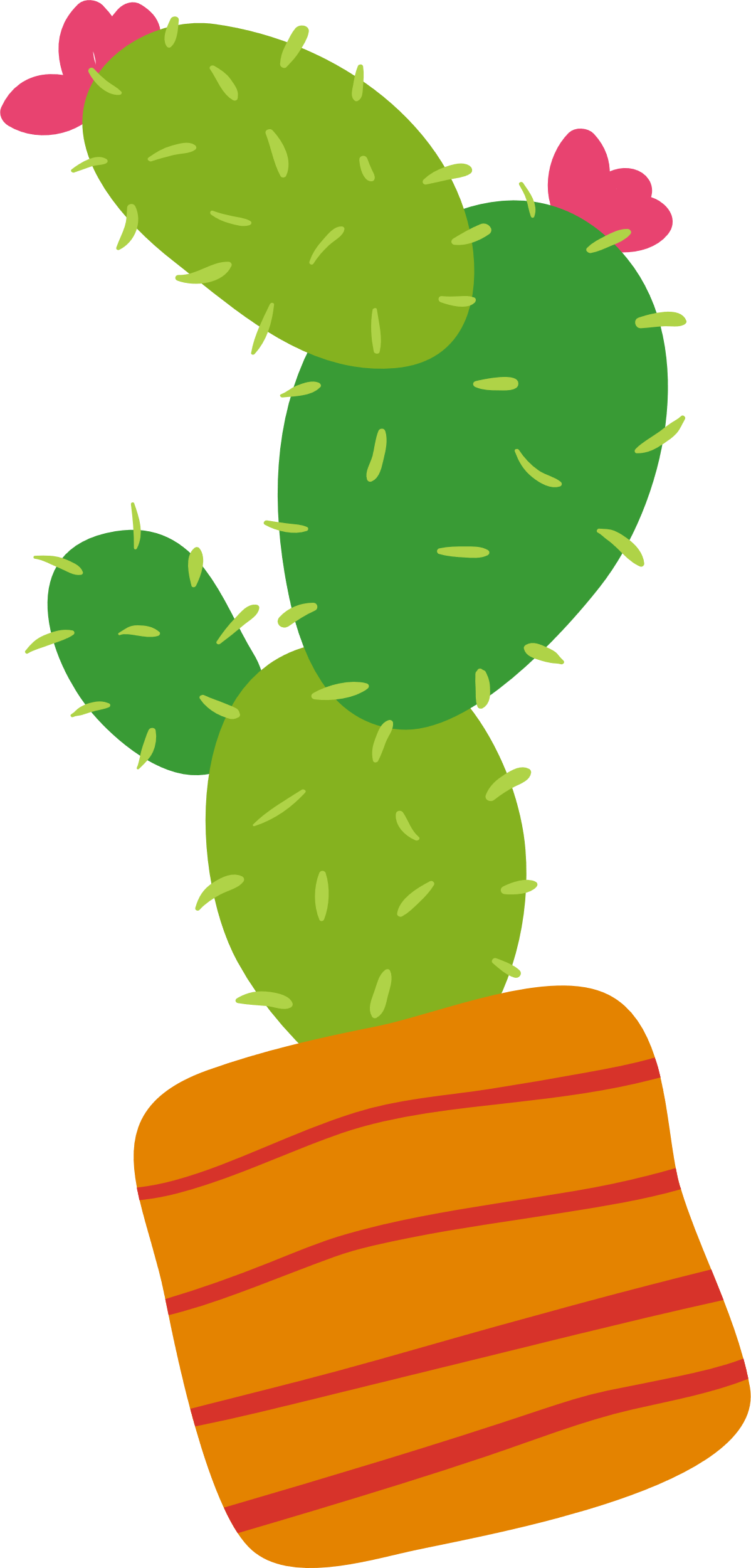 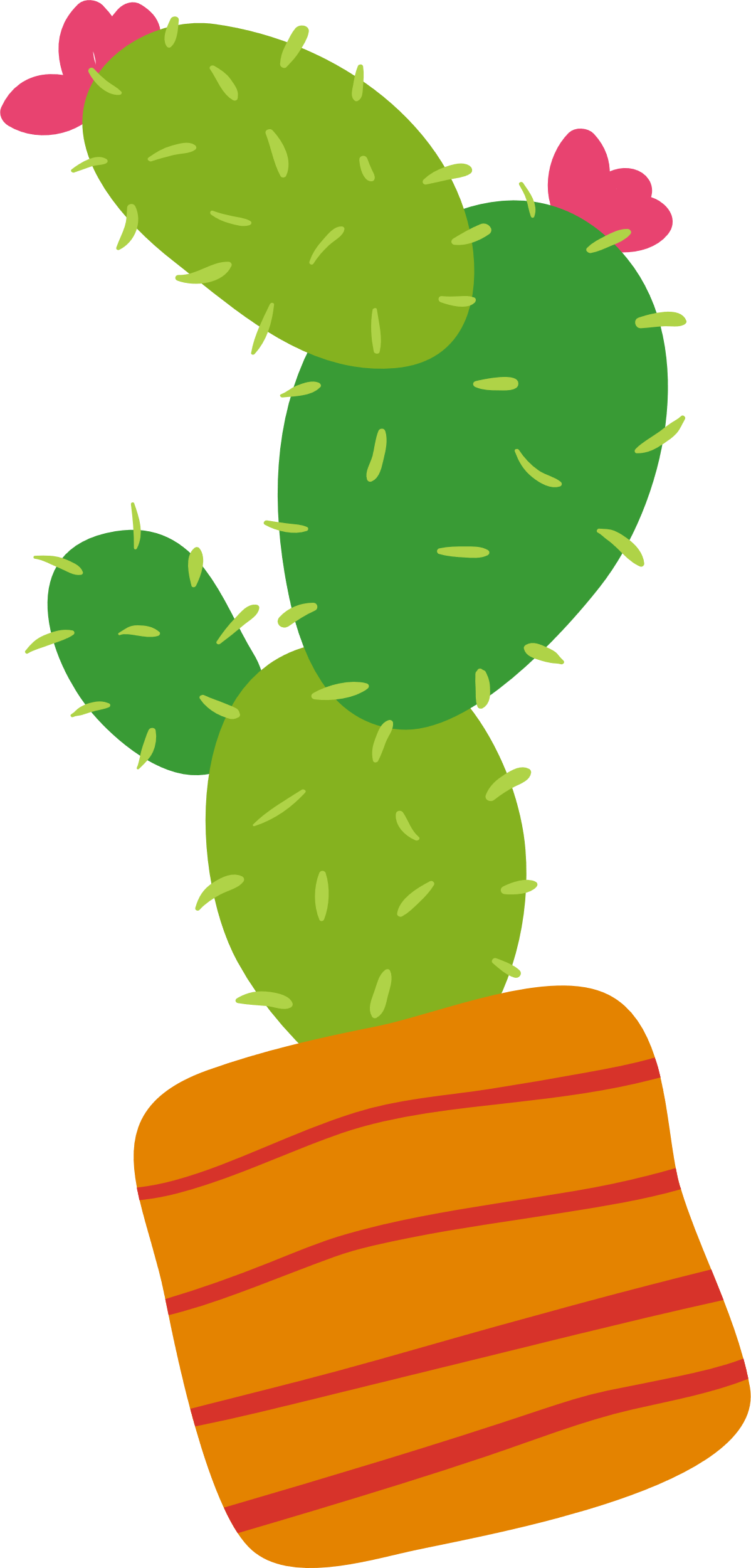 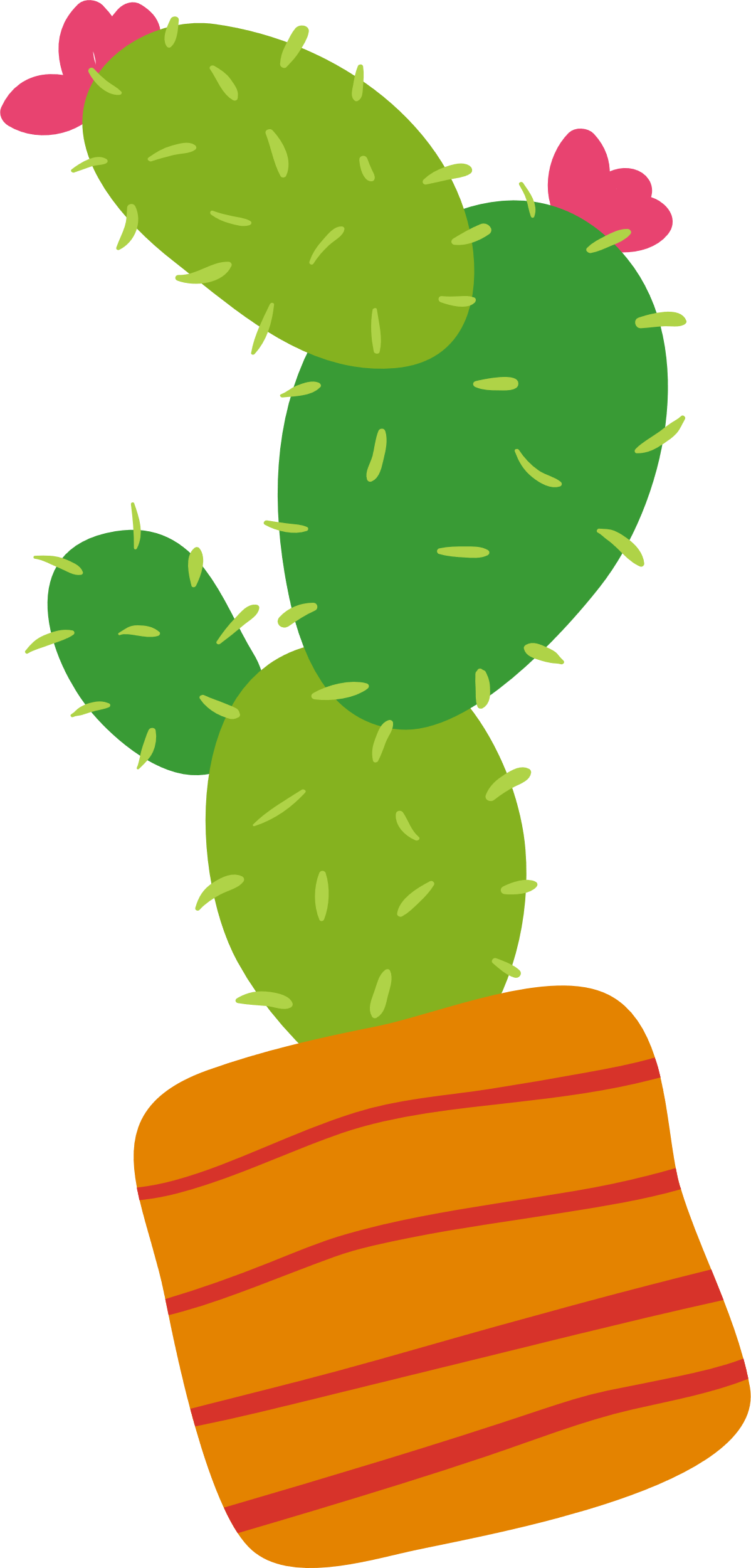 TRUC
TRUC
TRUC
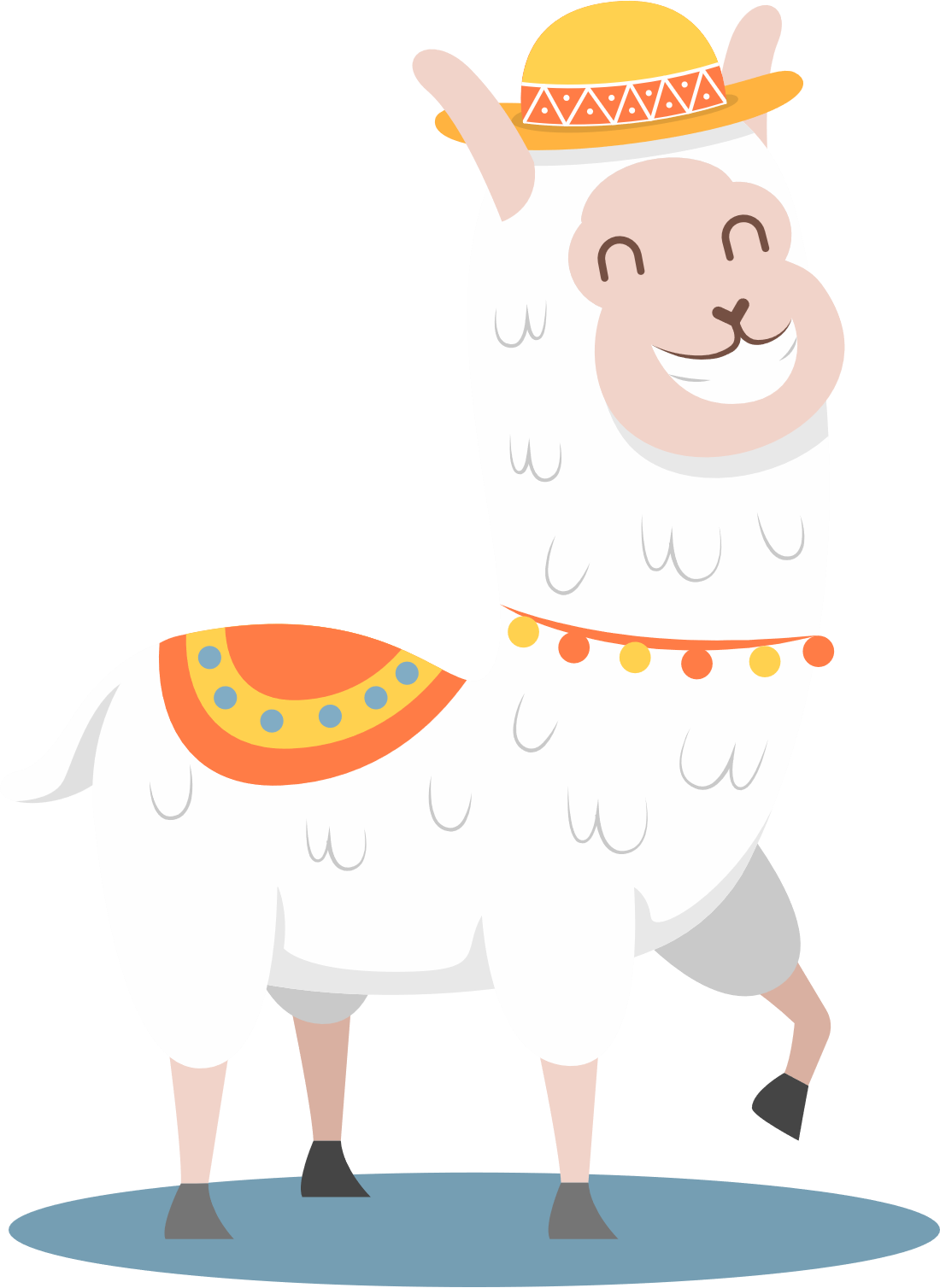 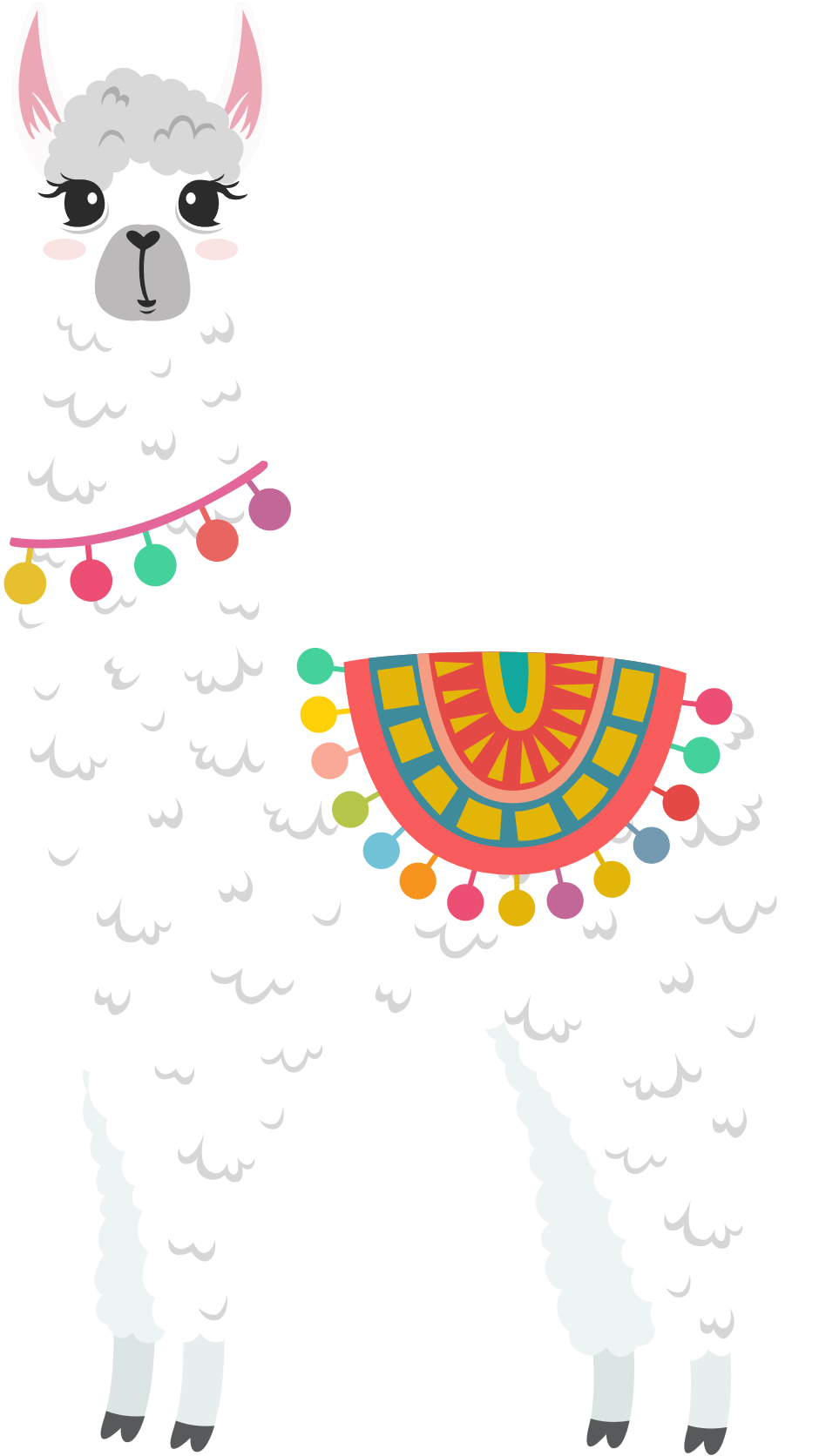 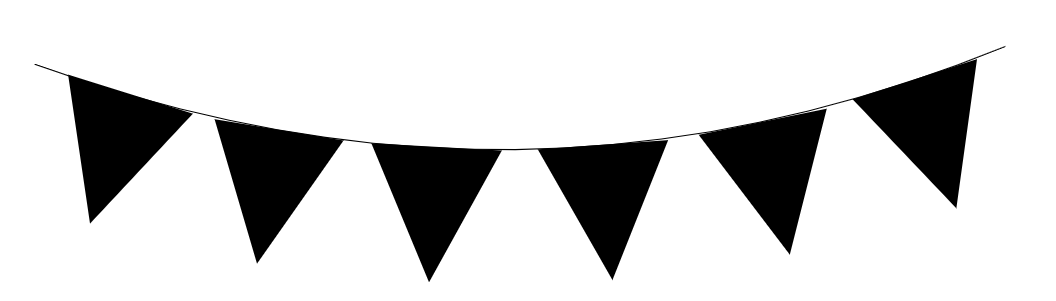 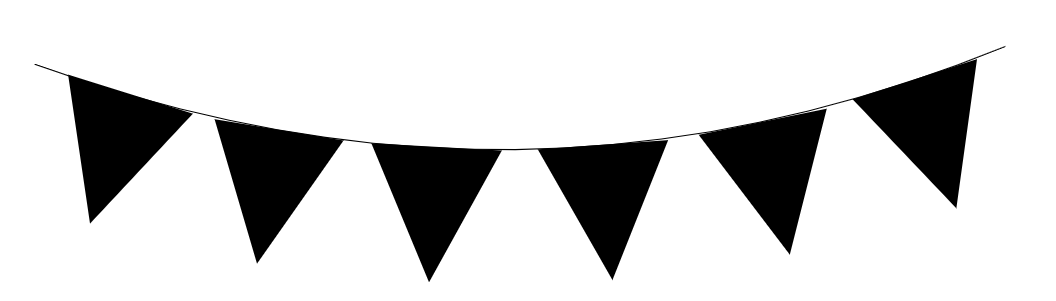 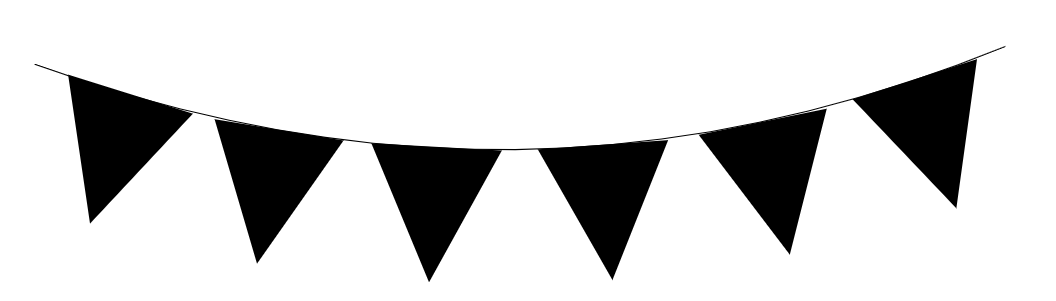 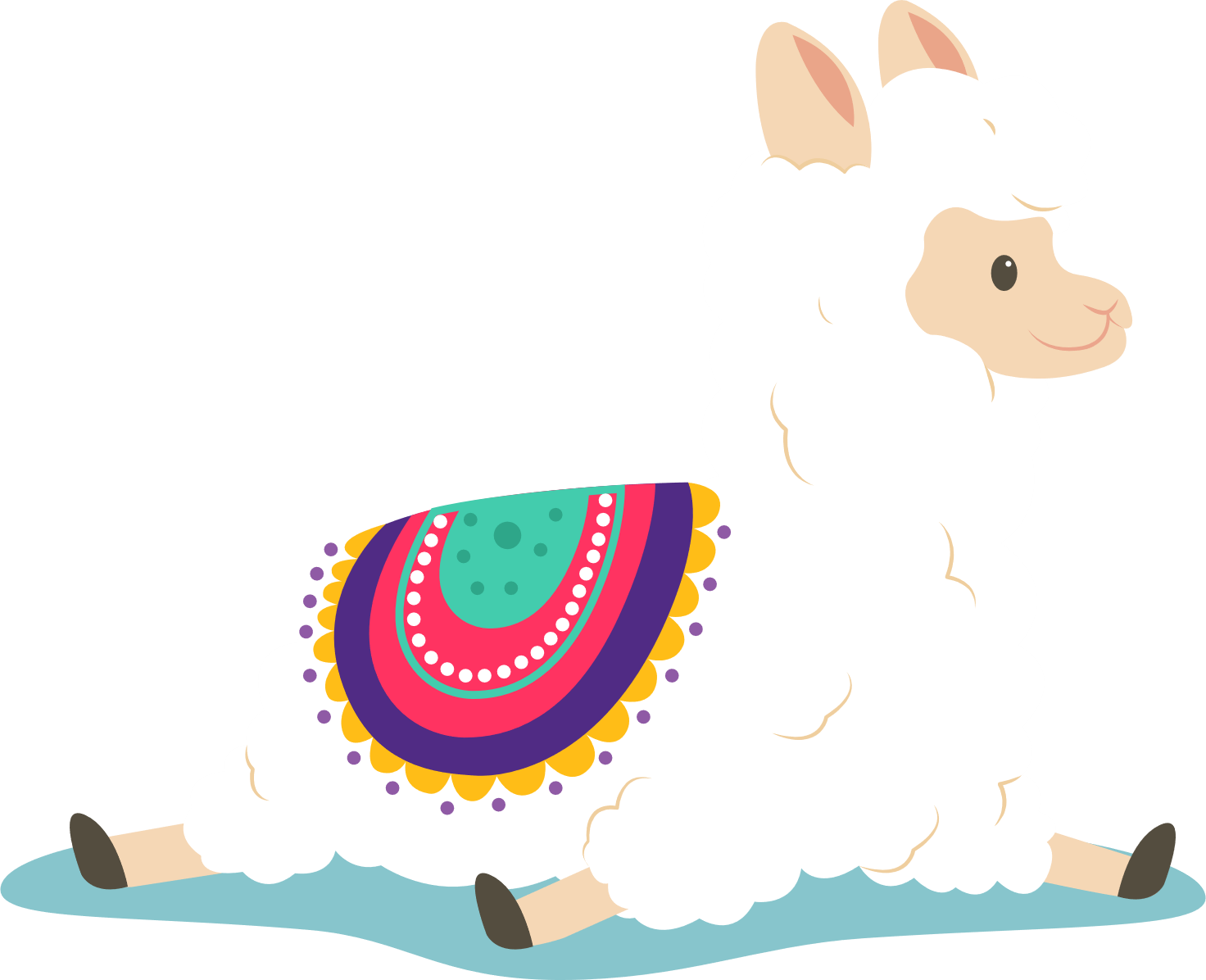 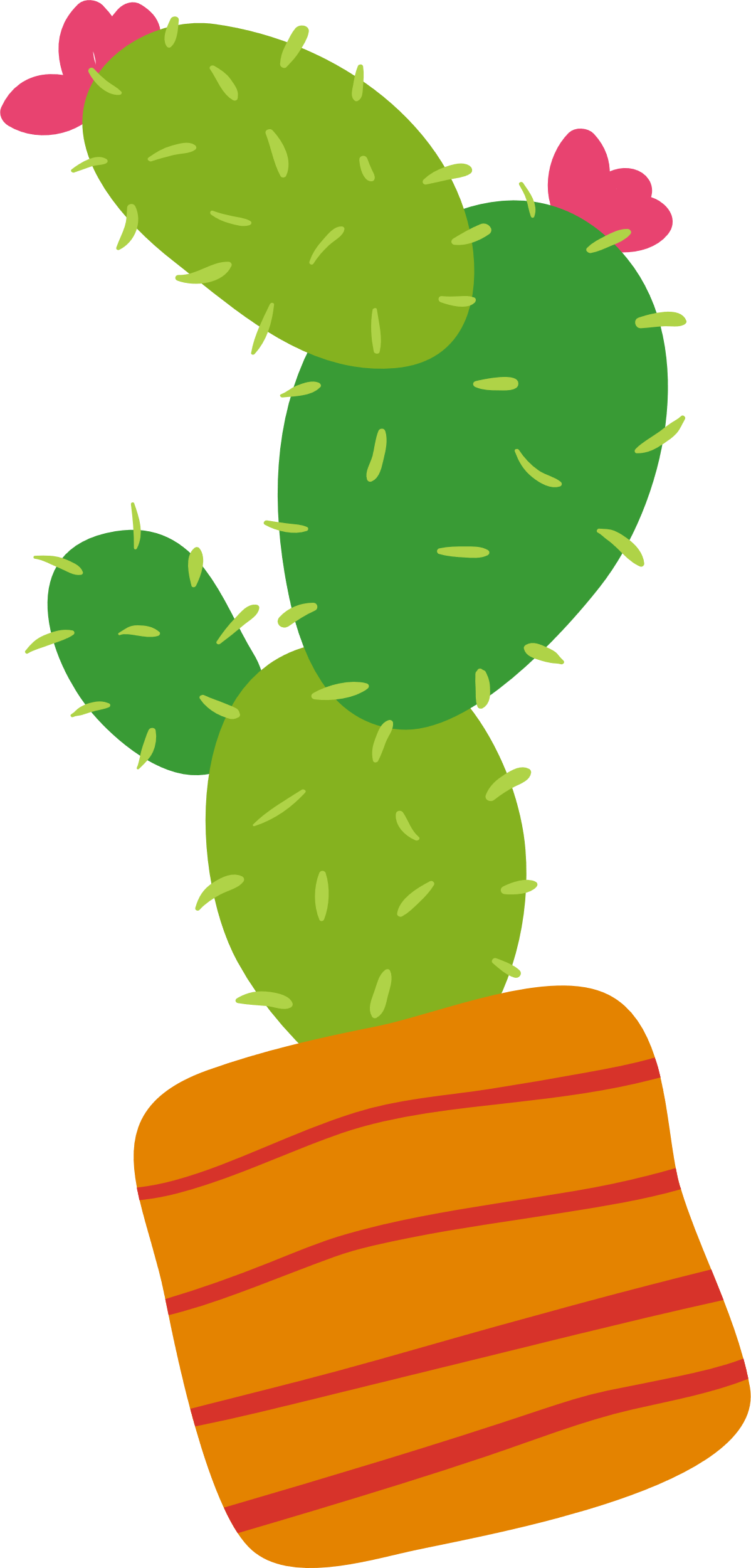 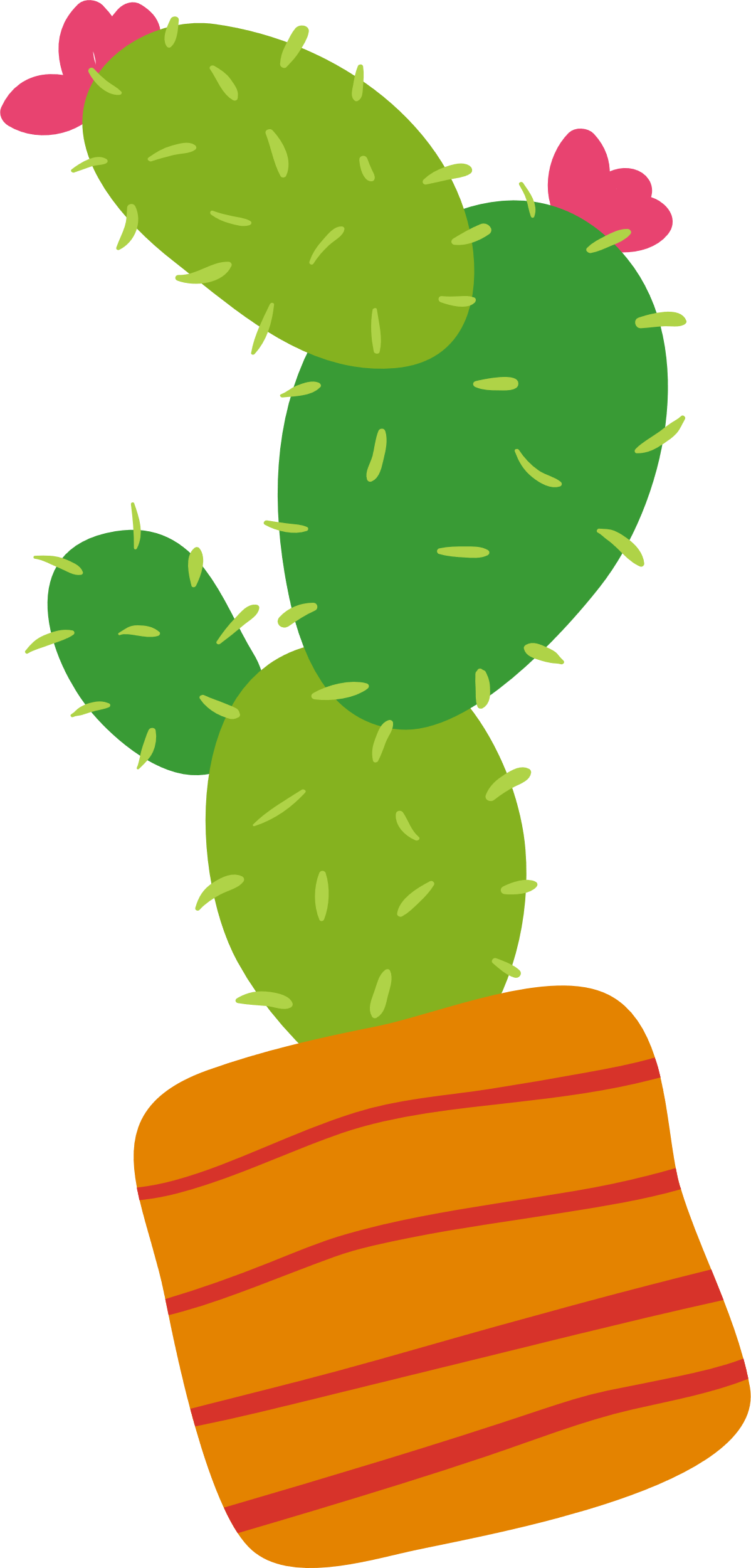 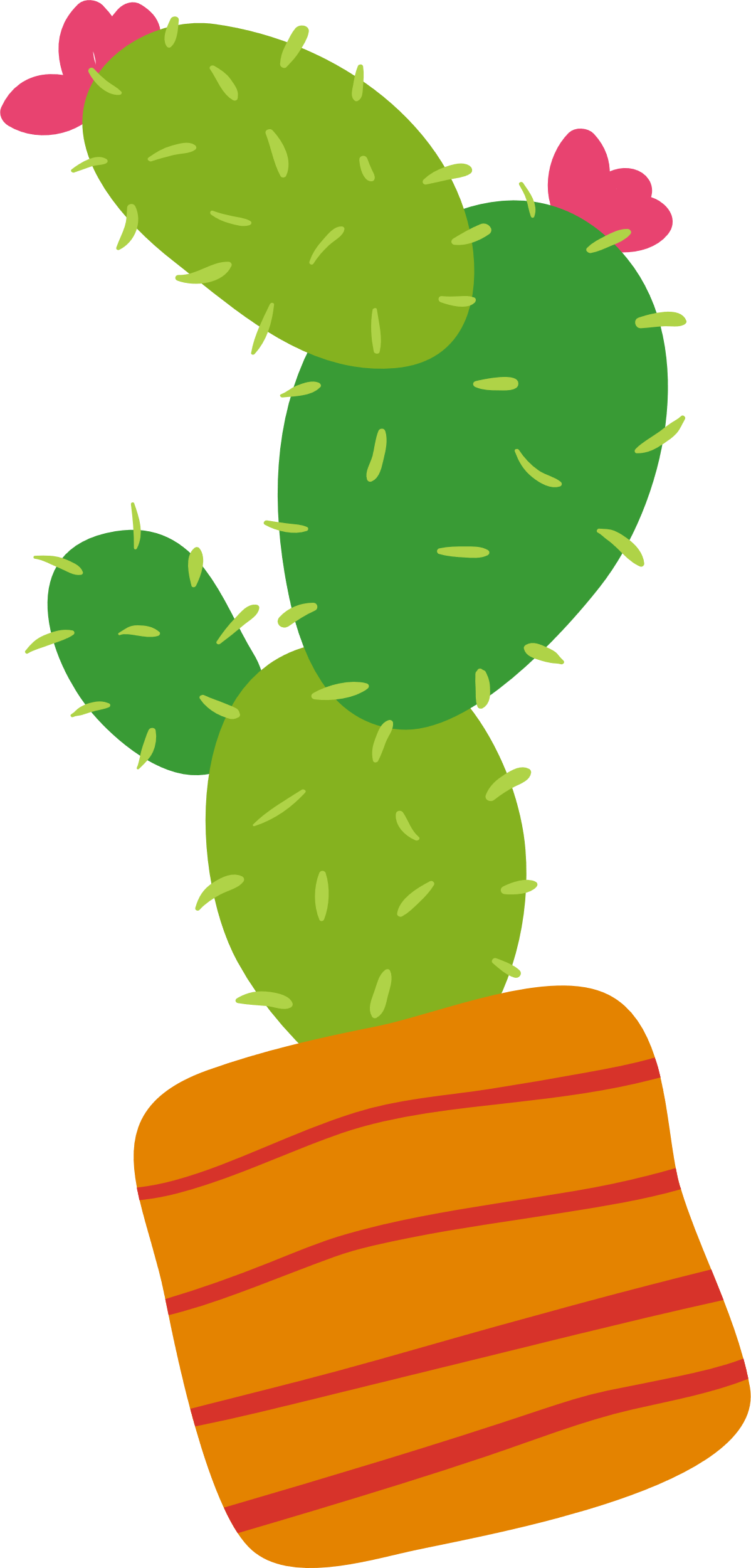 TRUC
TRUC
TRUC
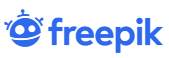 ©CENICIENTA
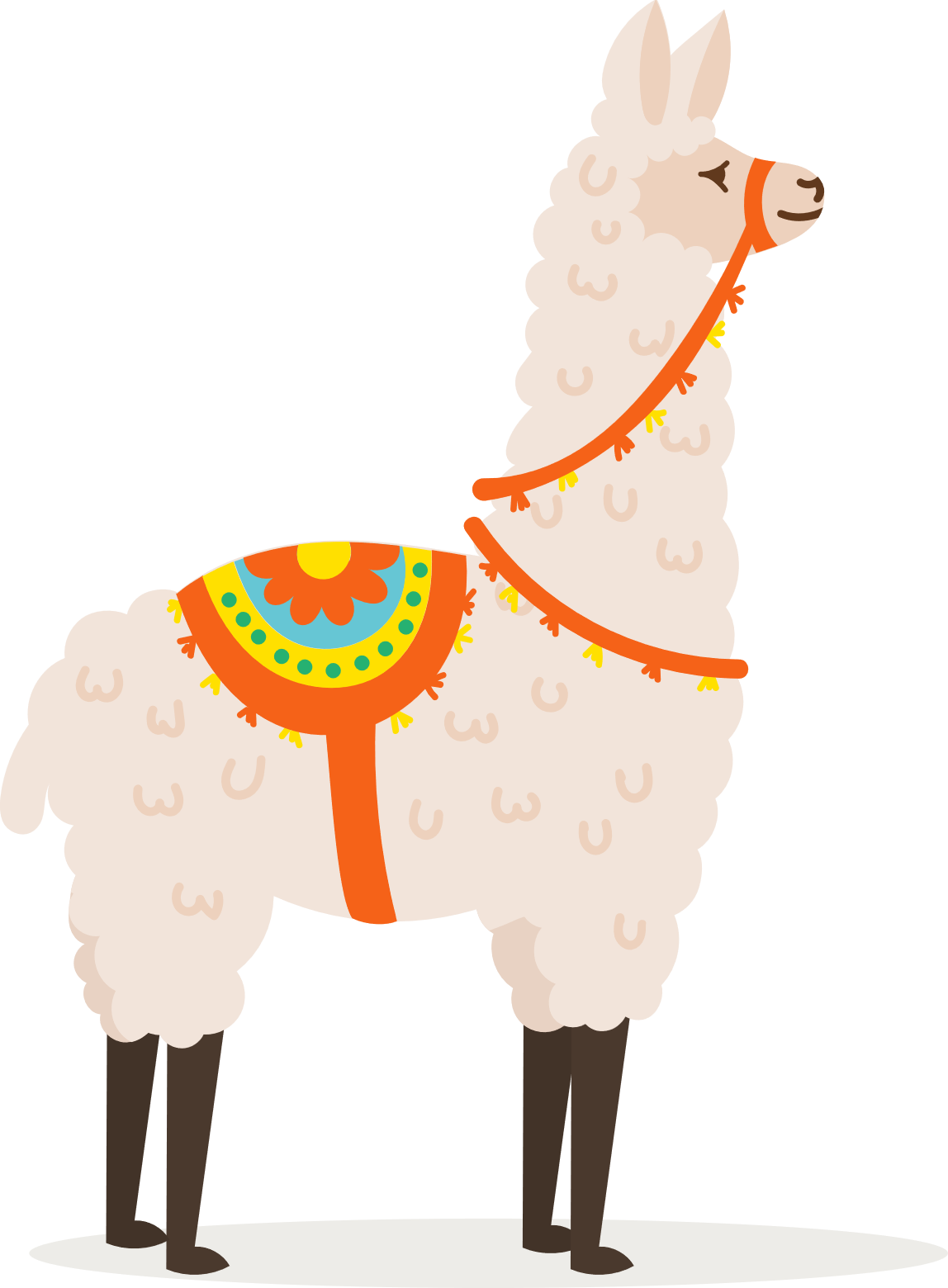 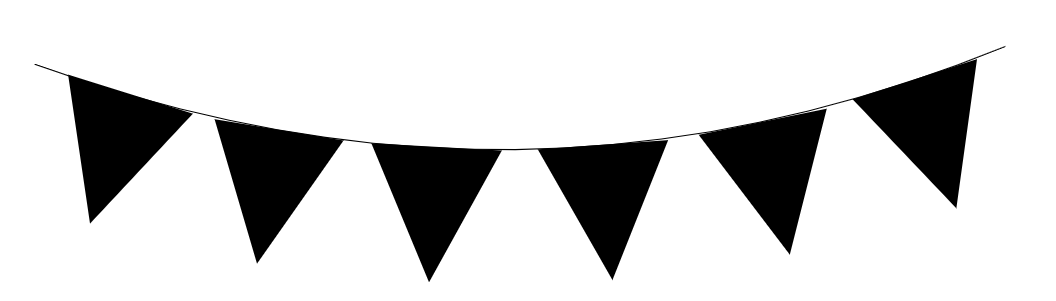 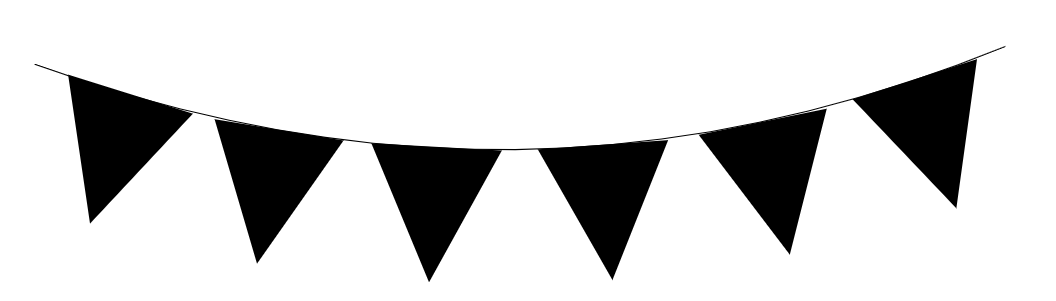 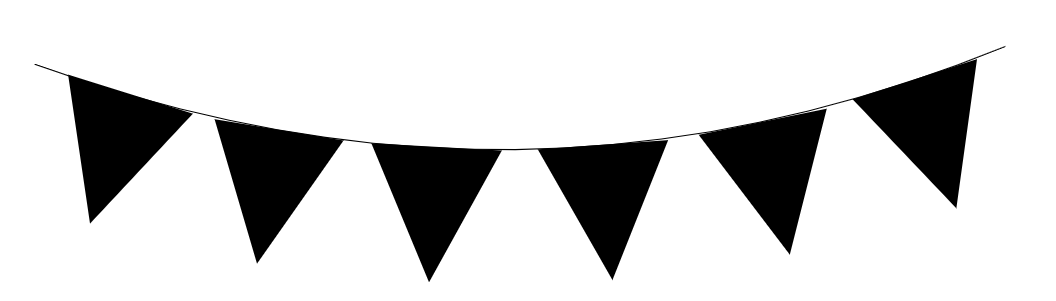 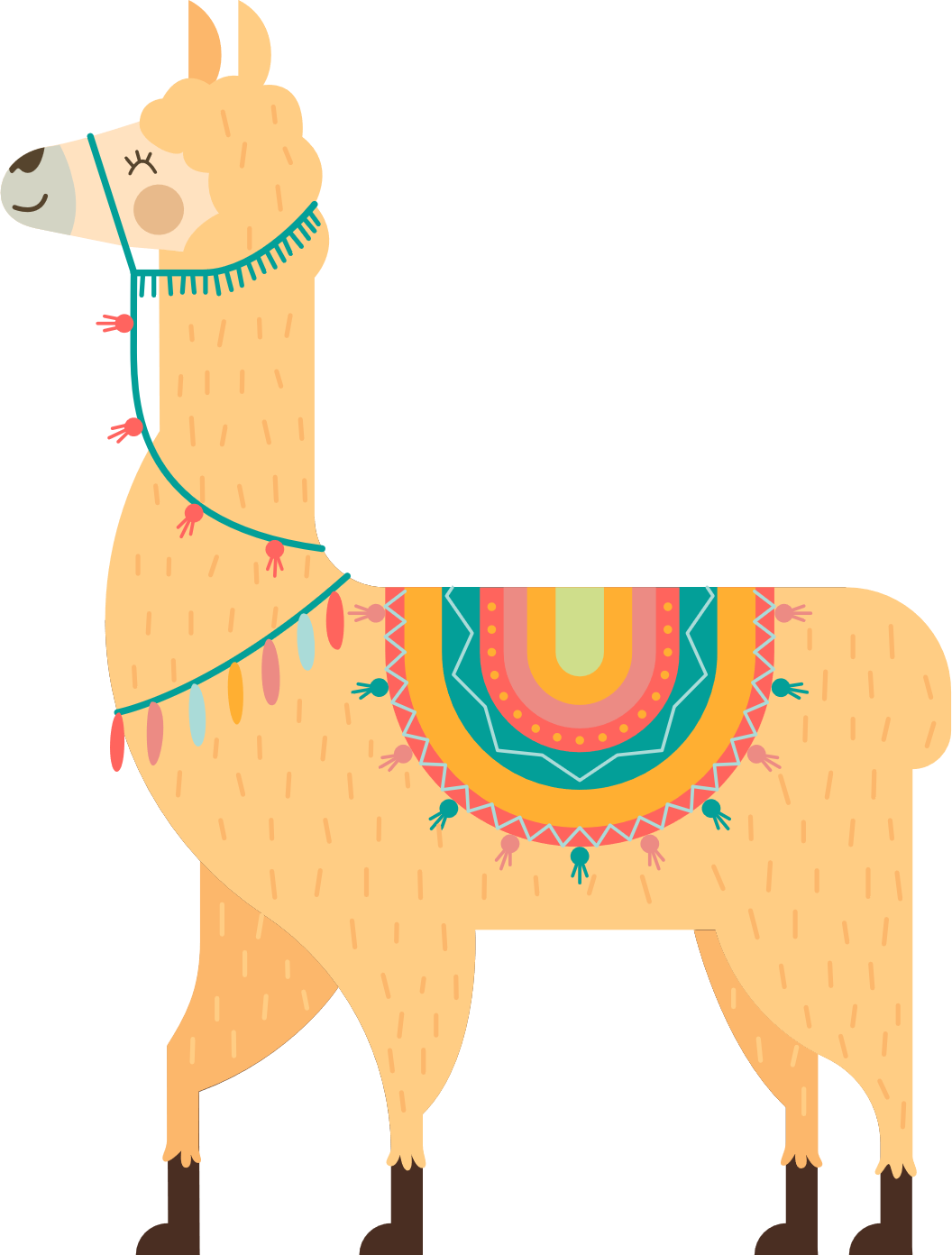 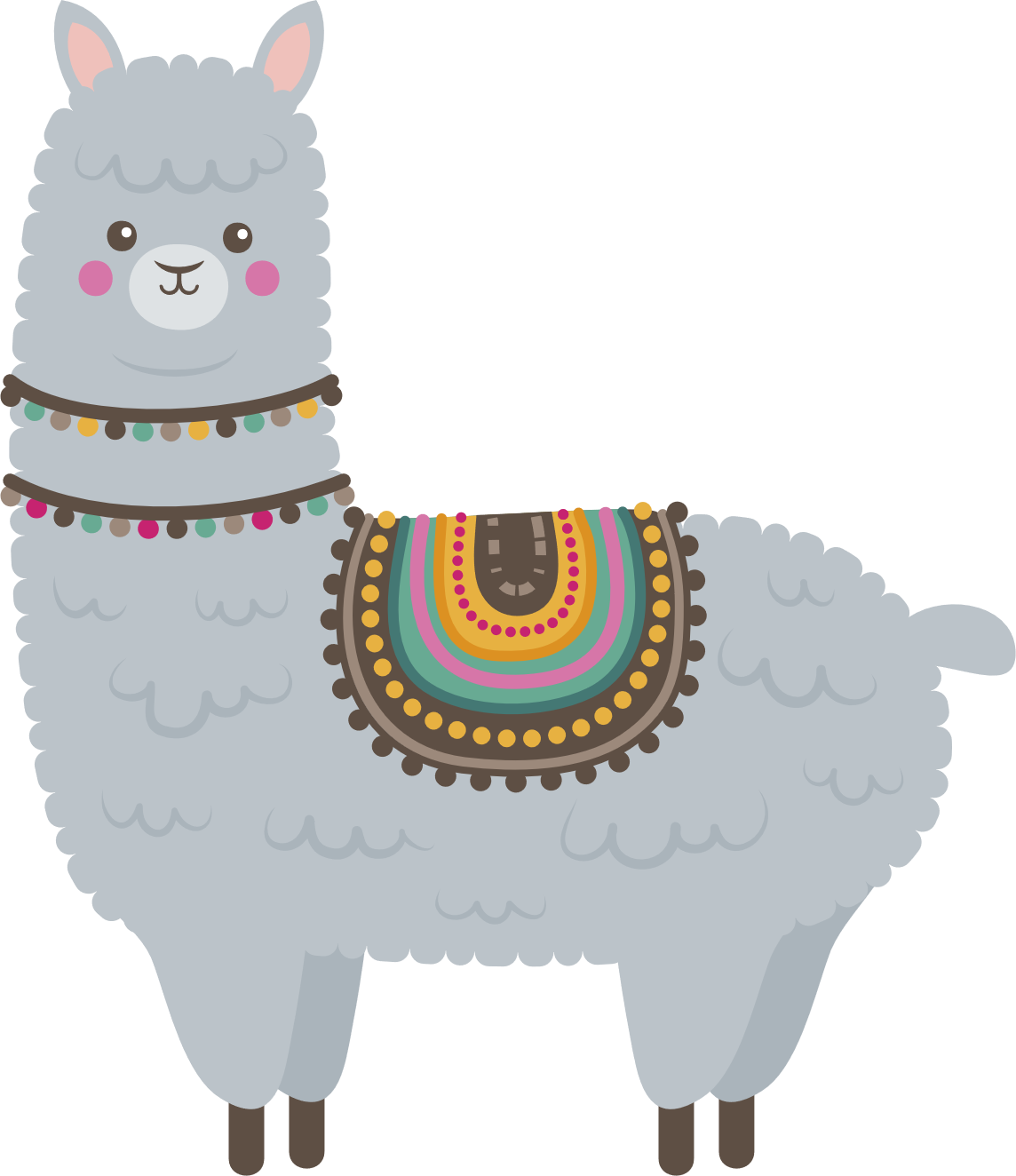 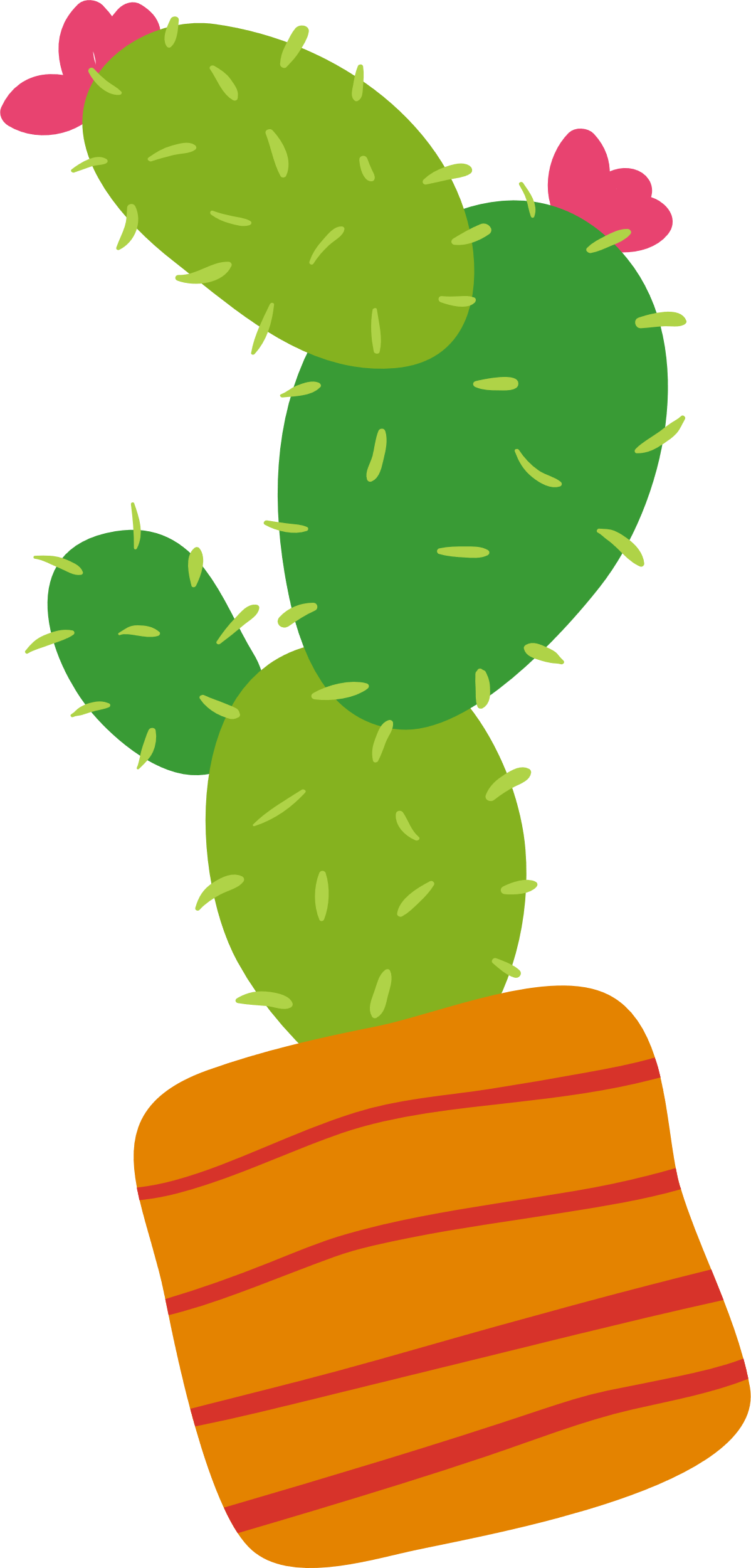 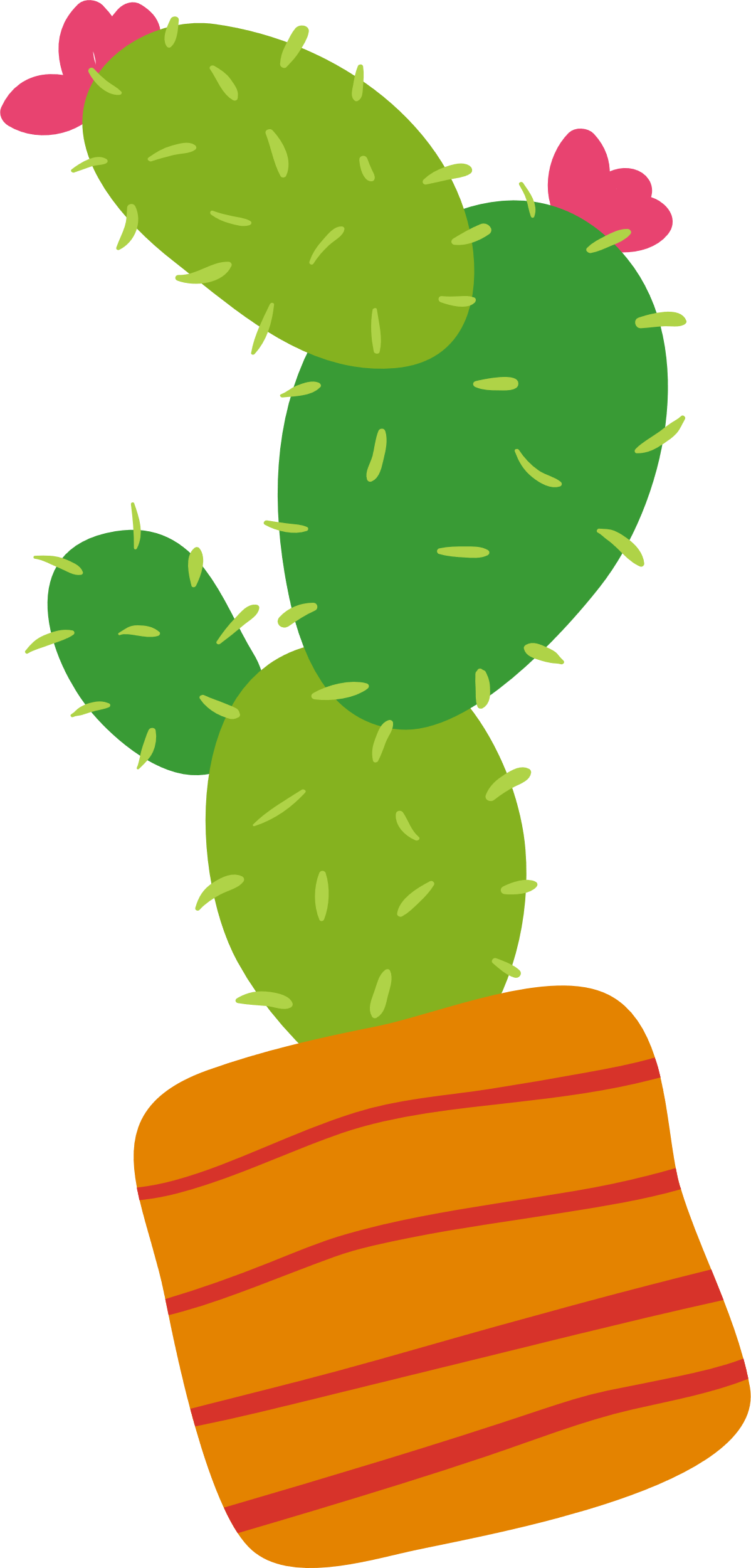 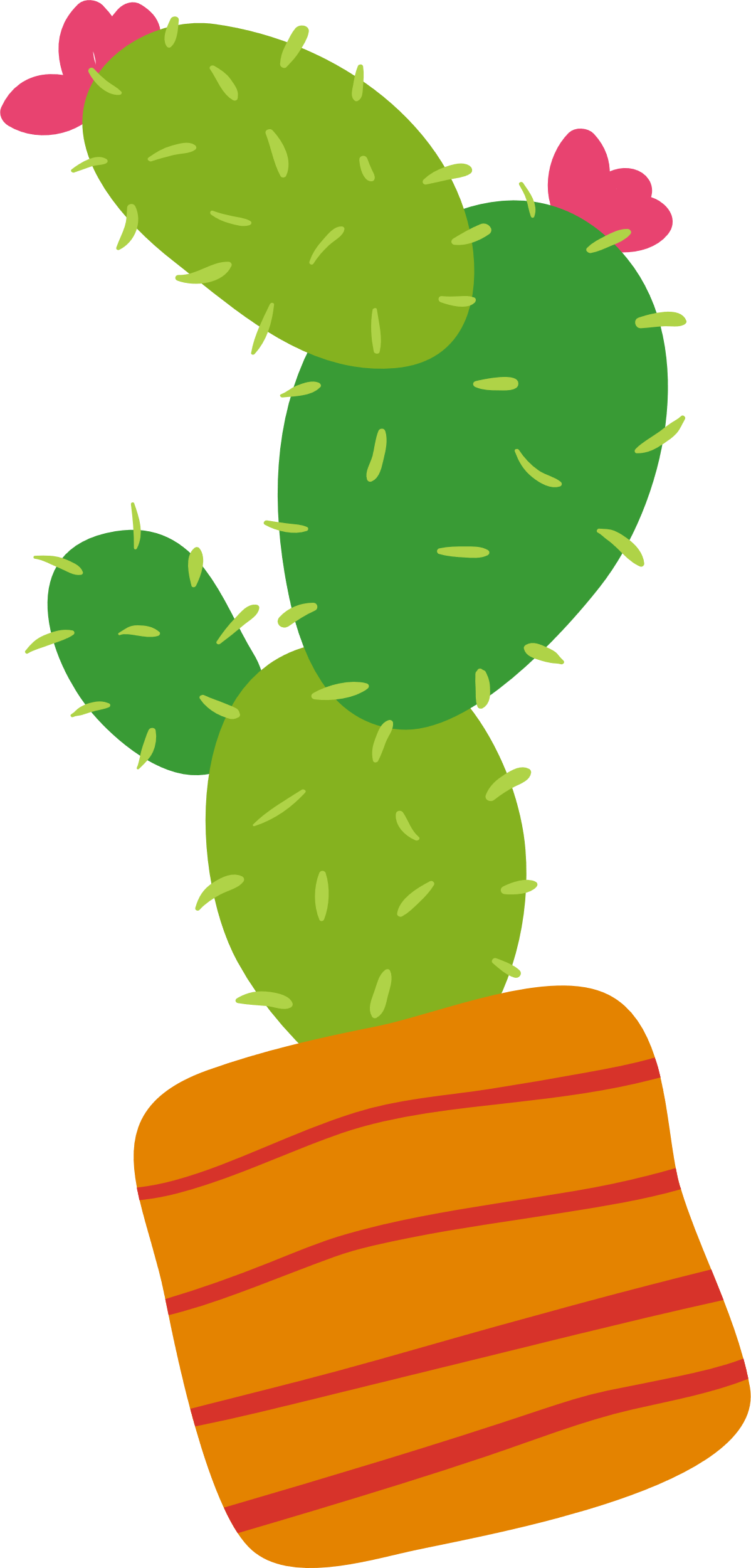 TRUC
TRUC
TRUC
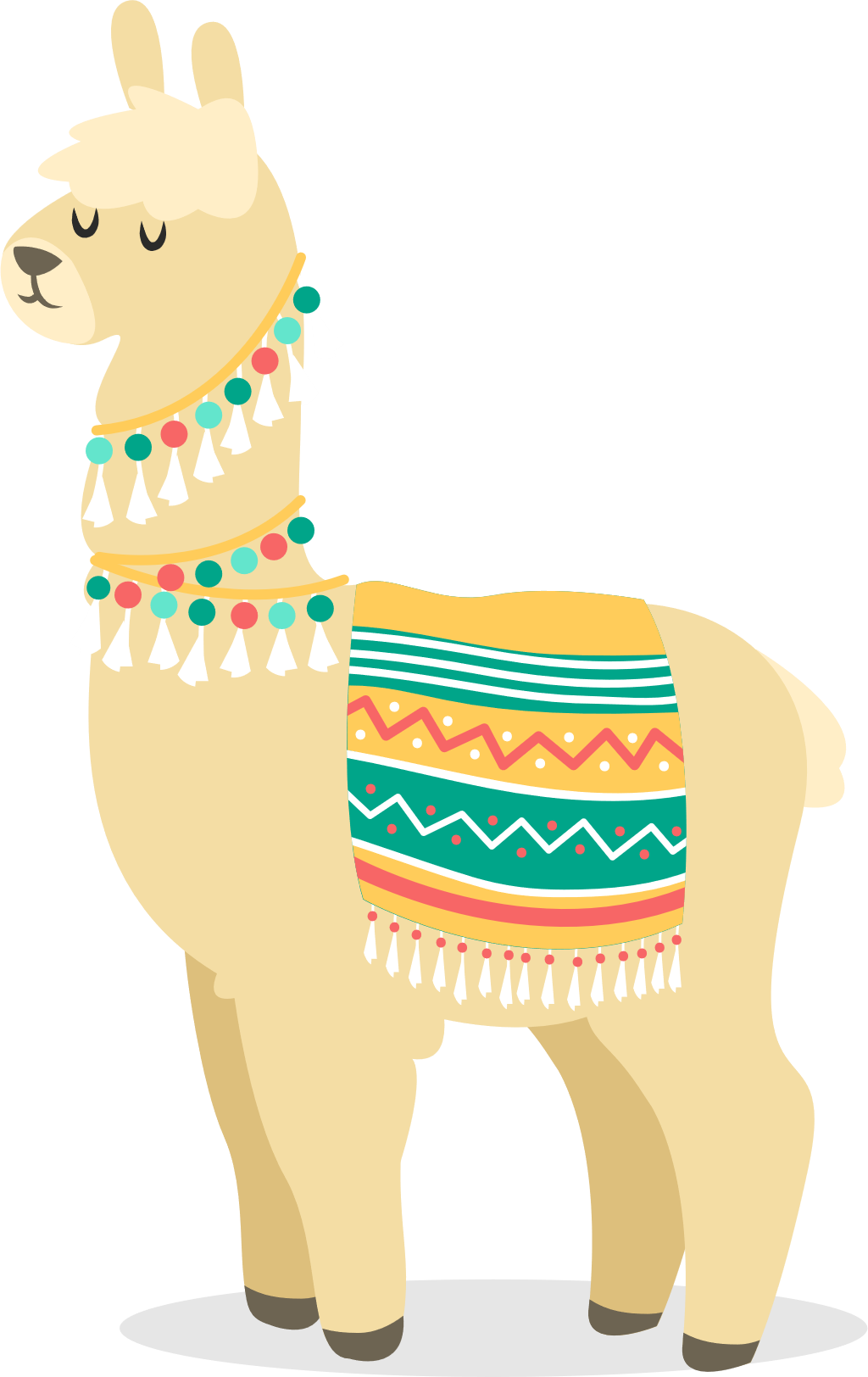 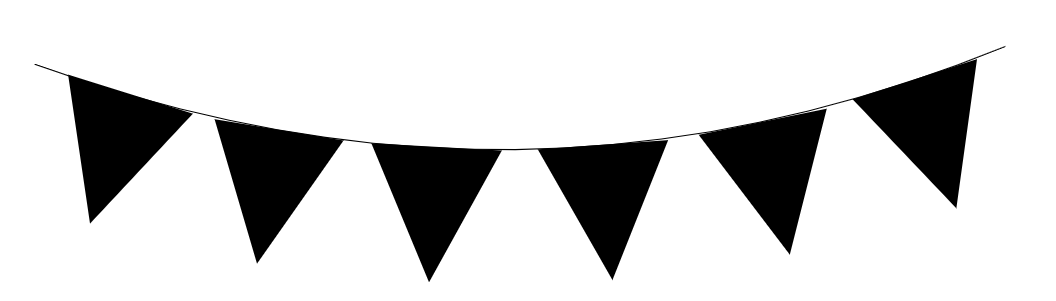 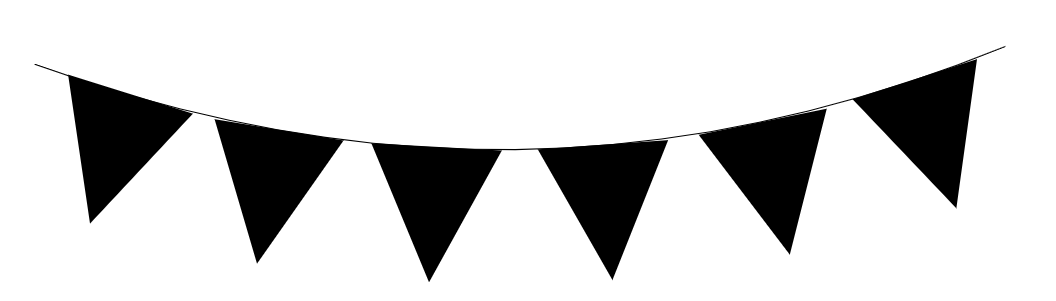 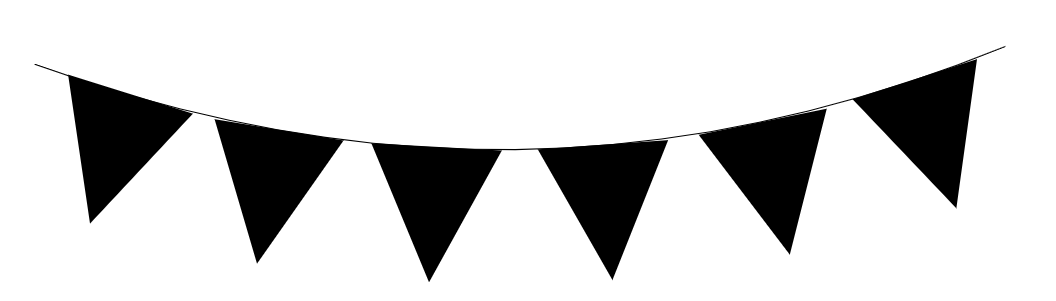 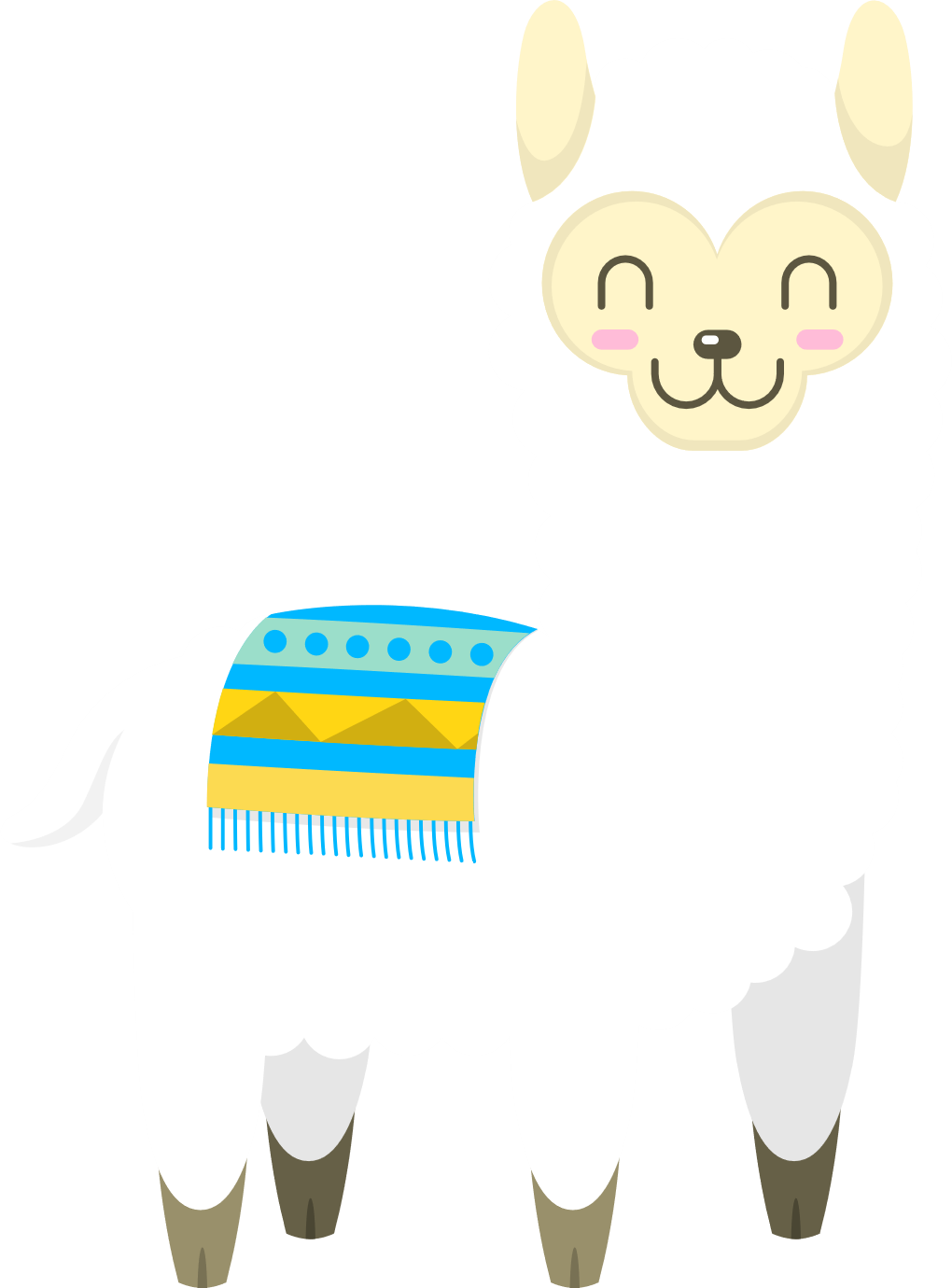 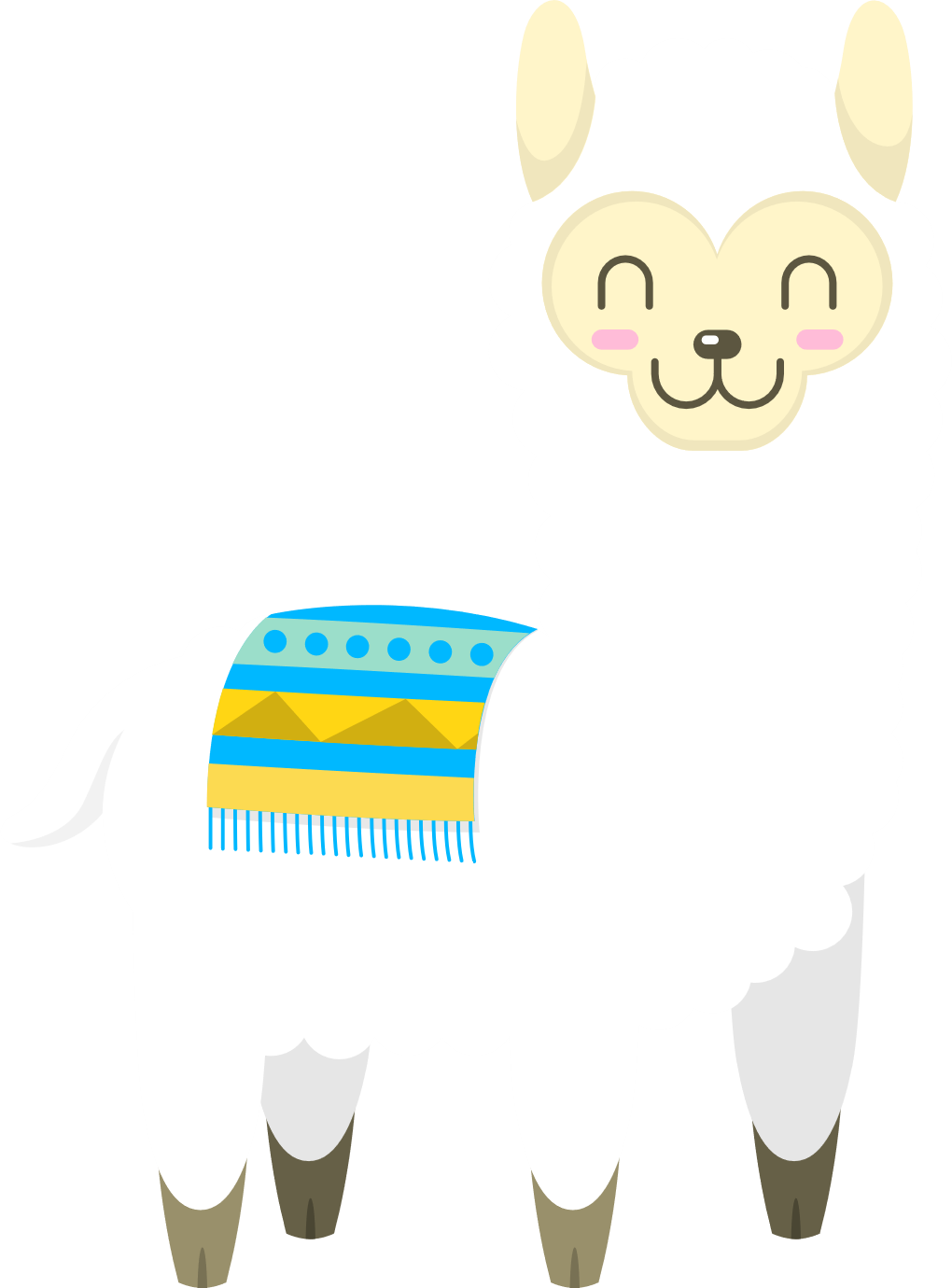 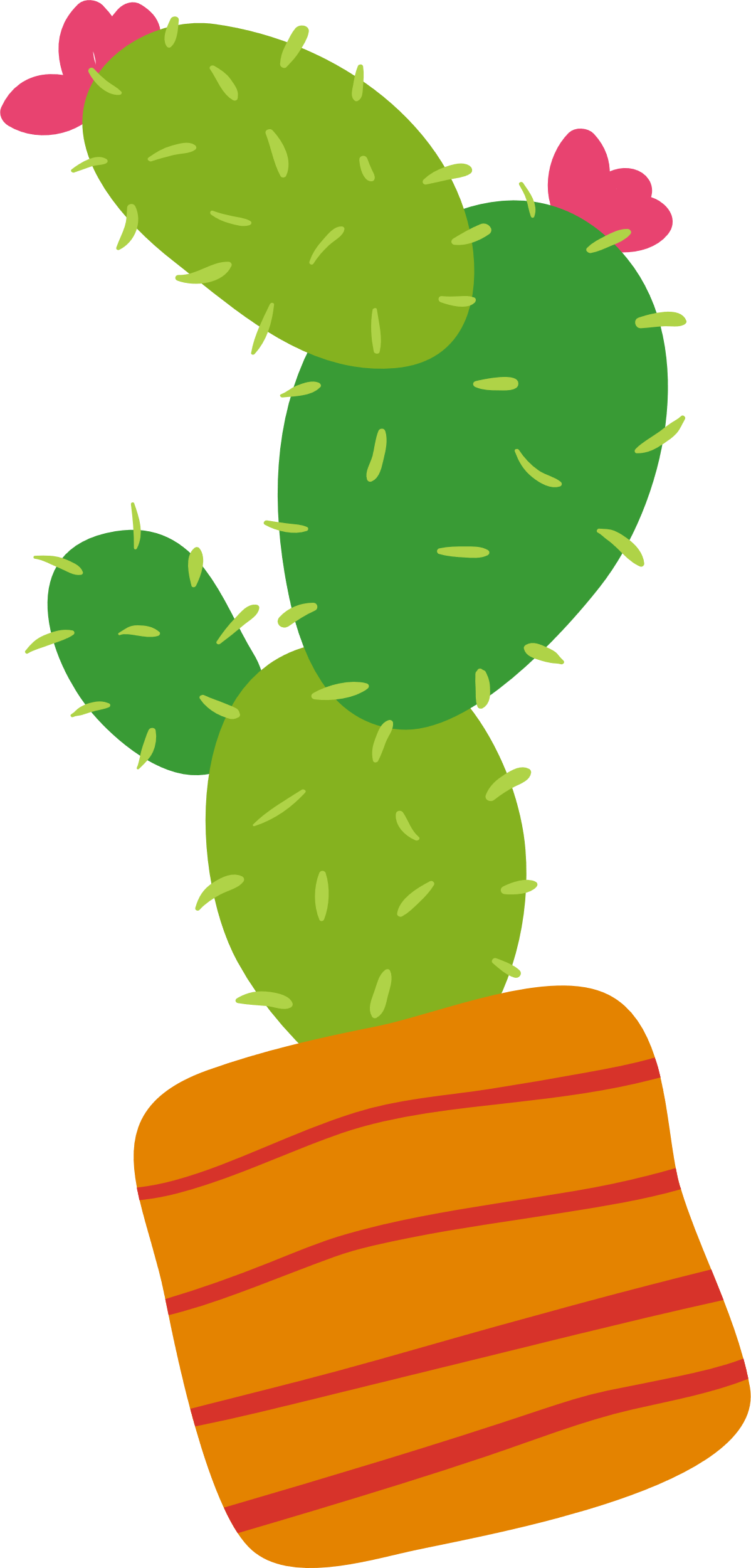 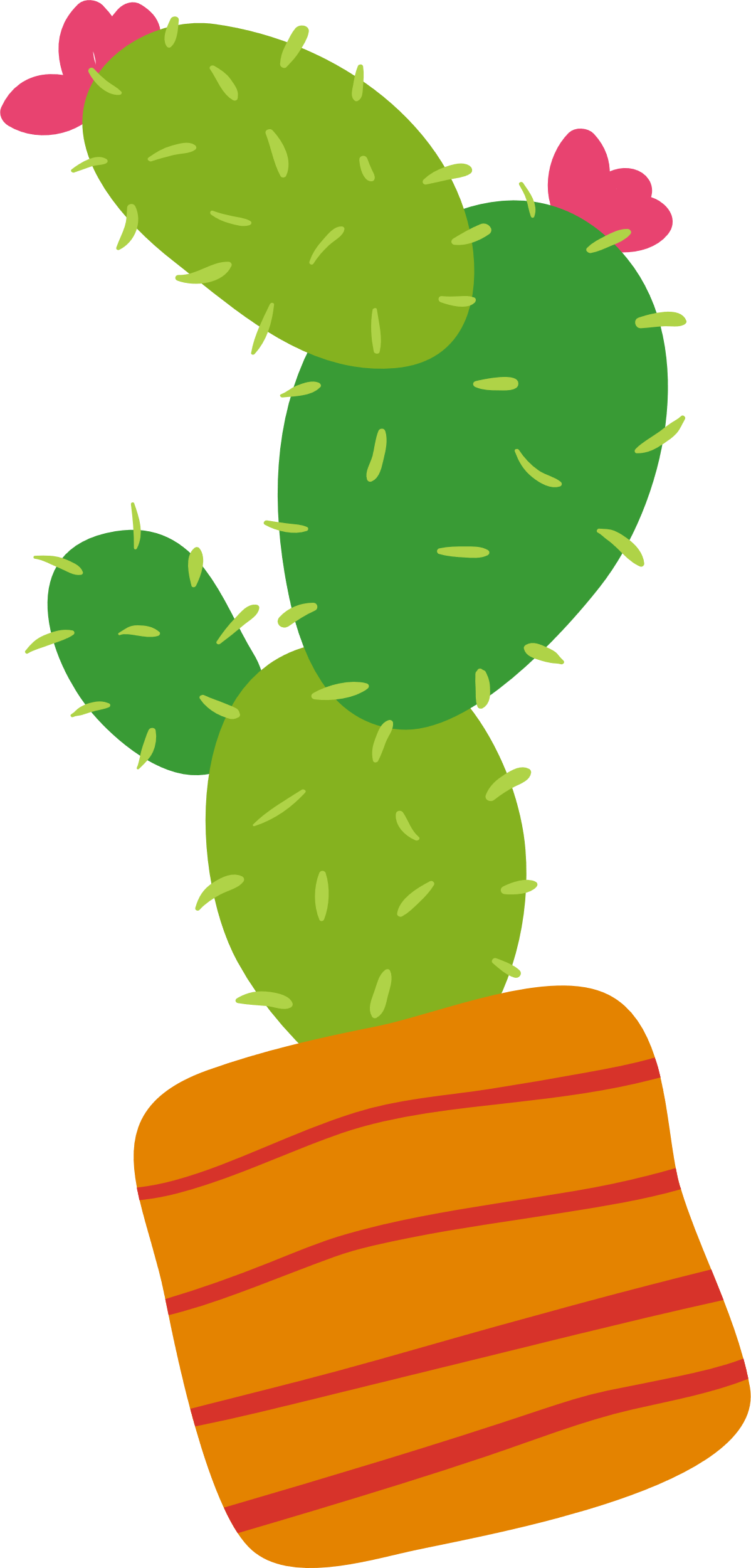 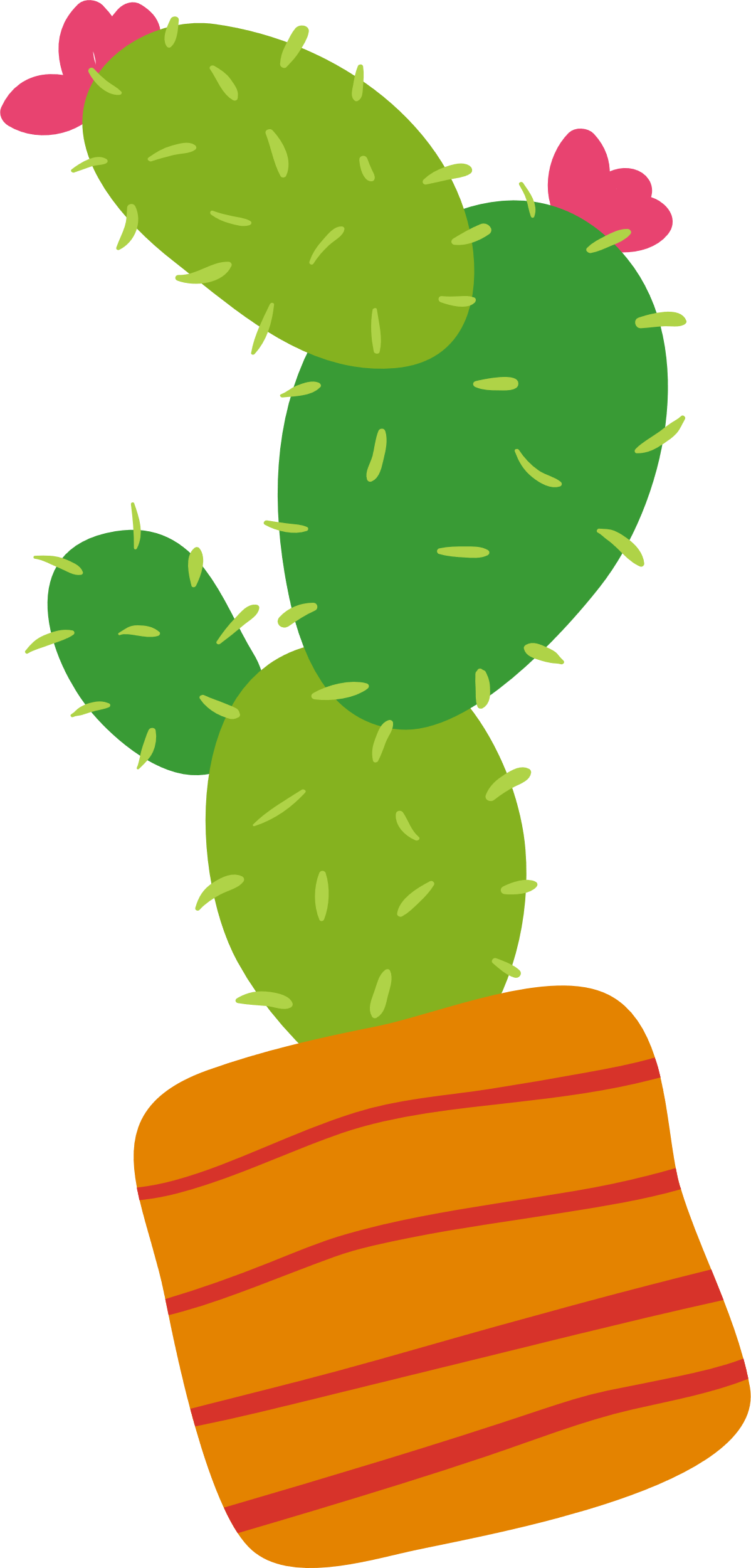 TRUC
TRUC
TRUC
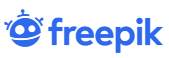 ©CENICIENTA
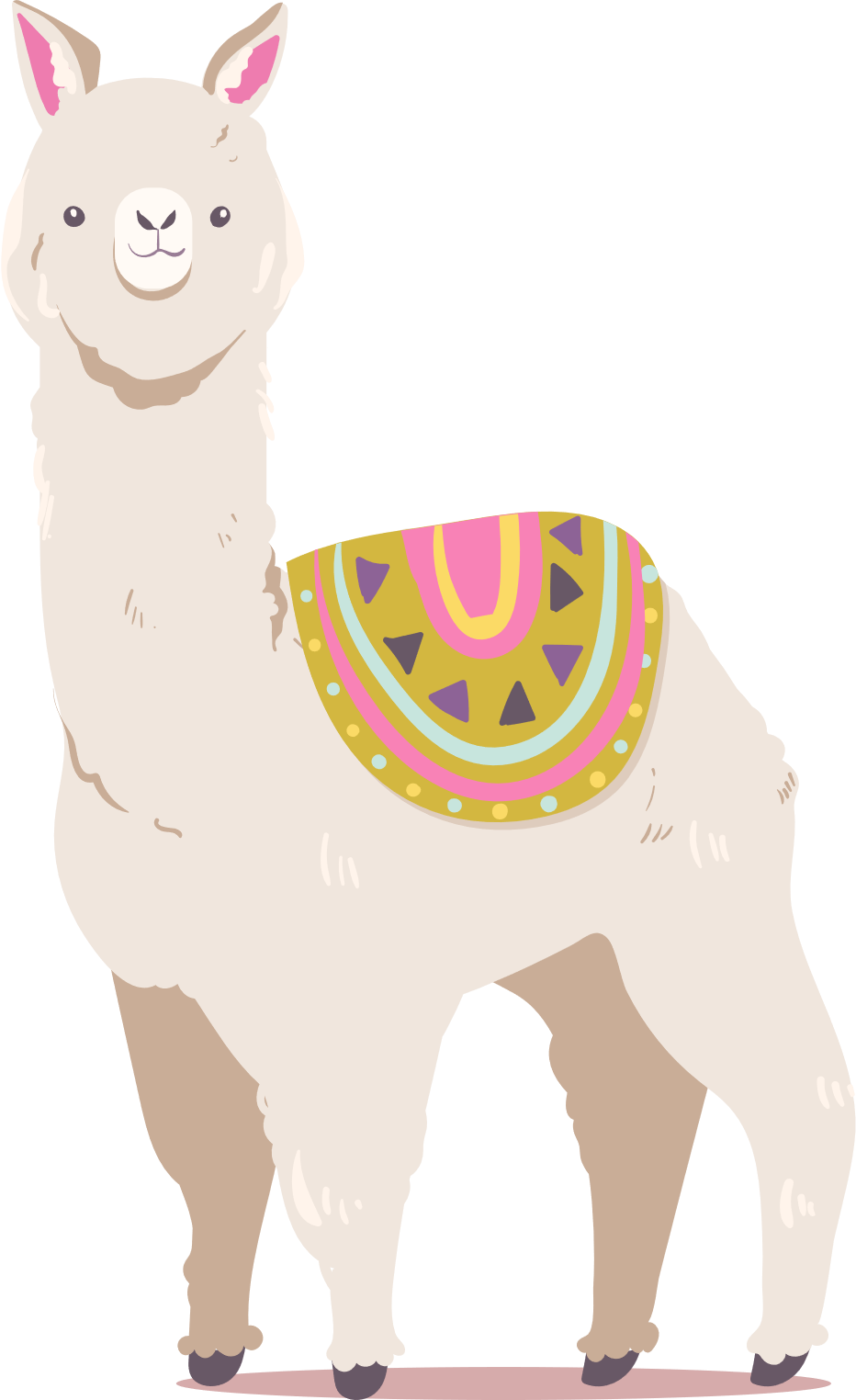 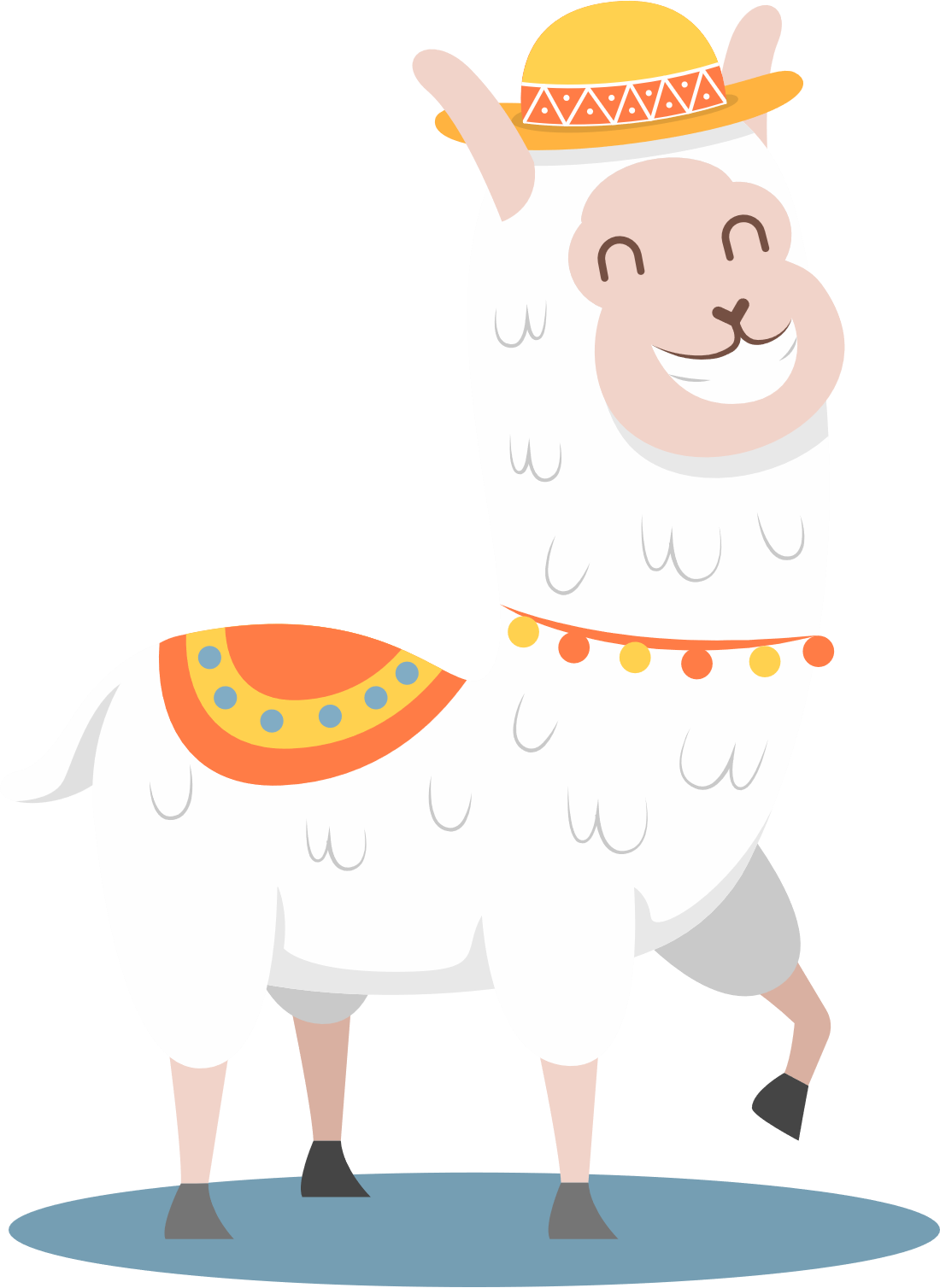 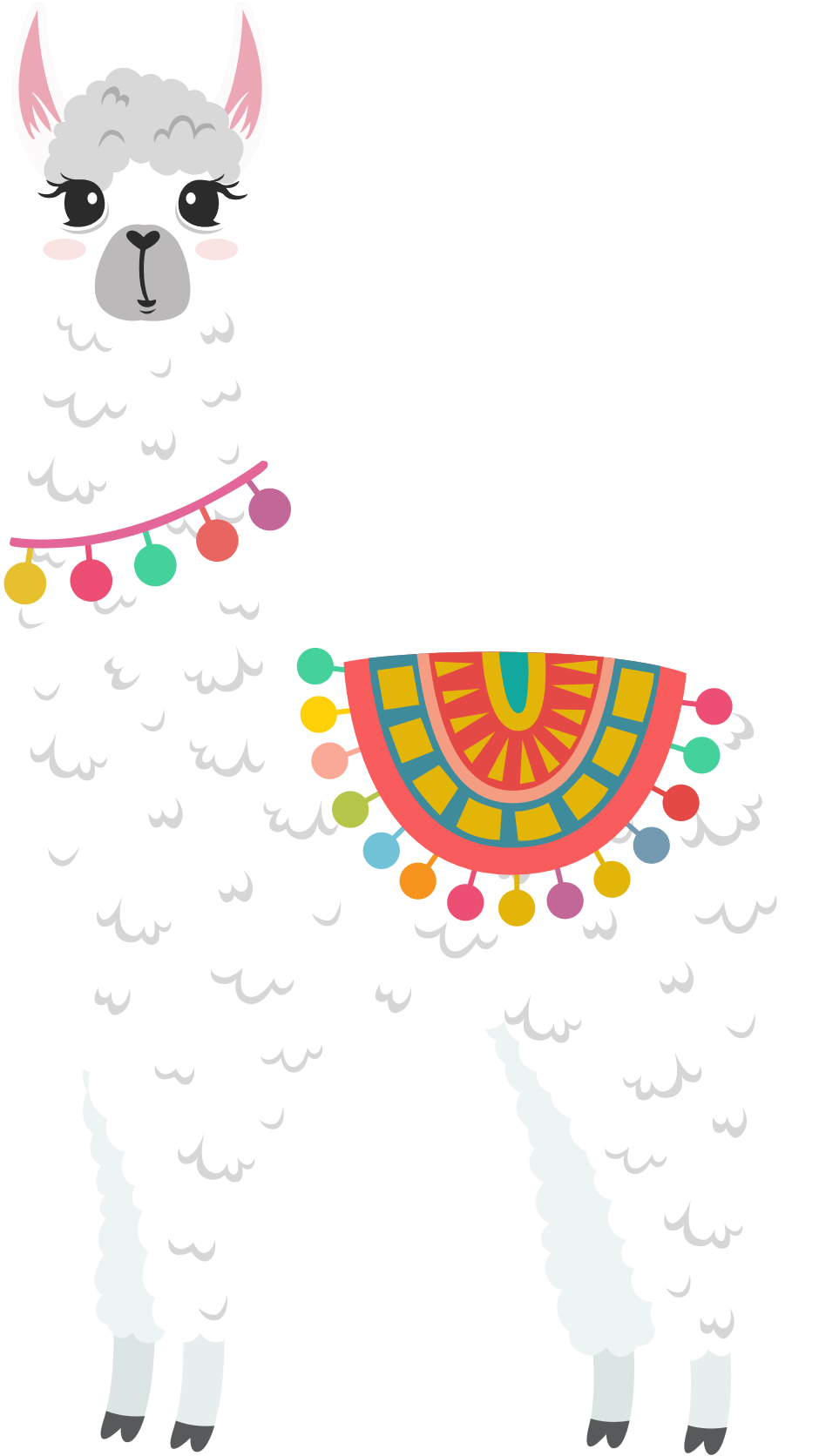 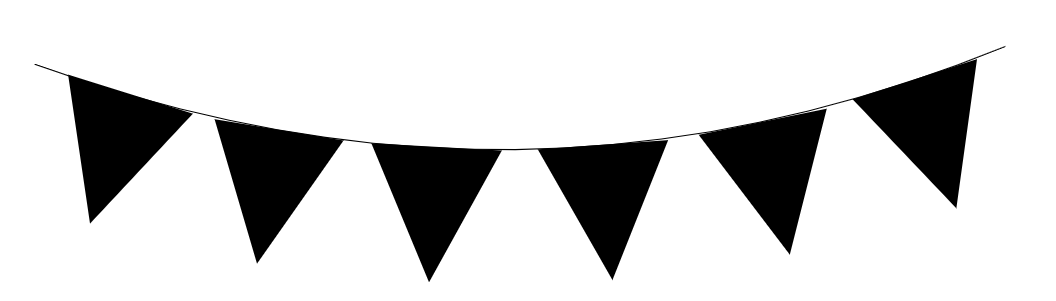 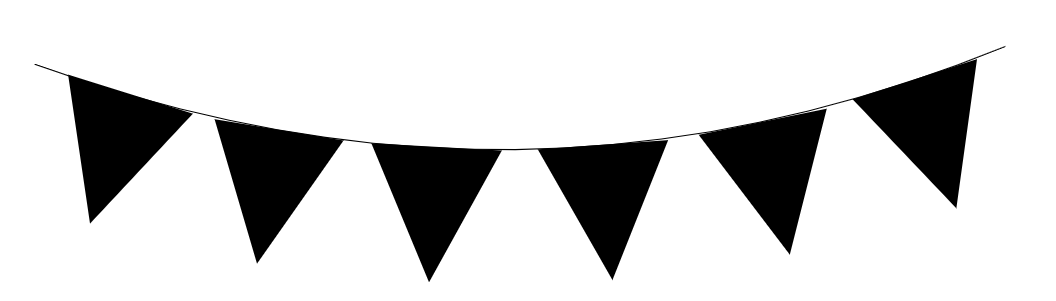 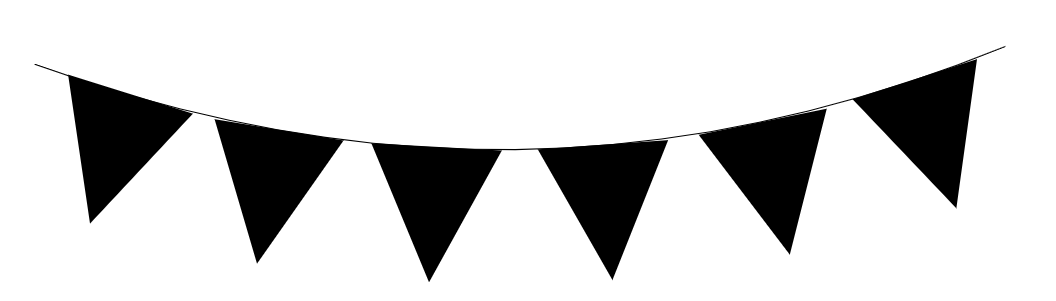 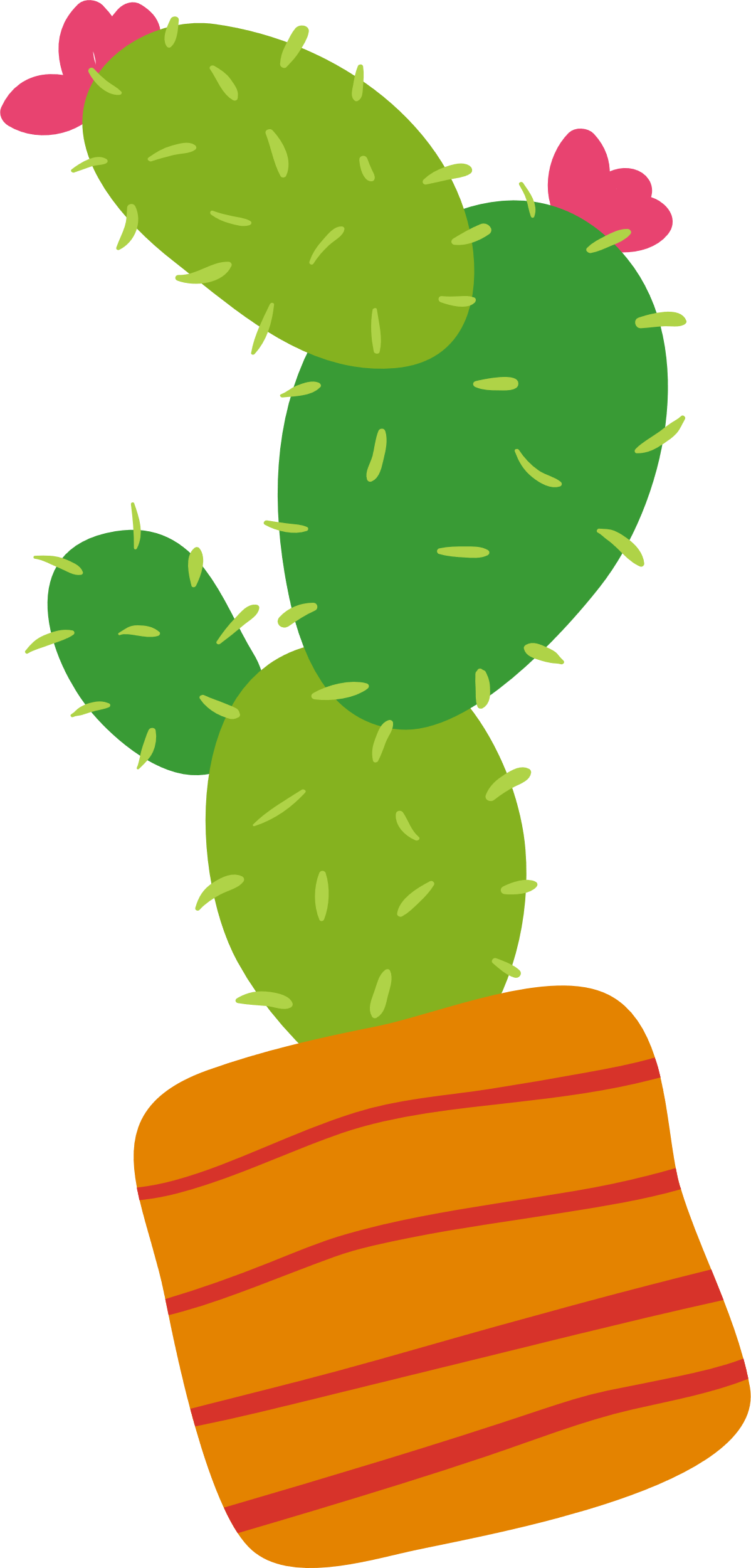 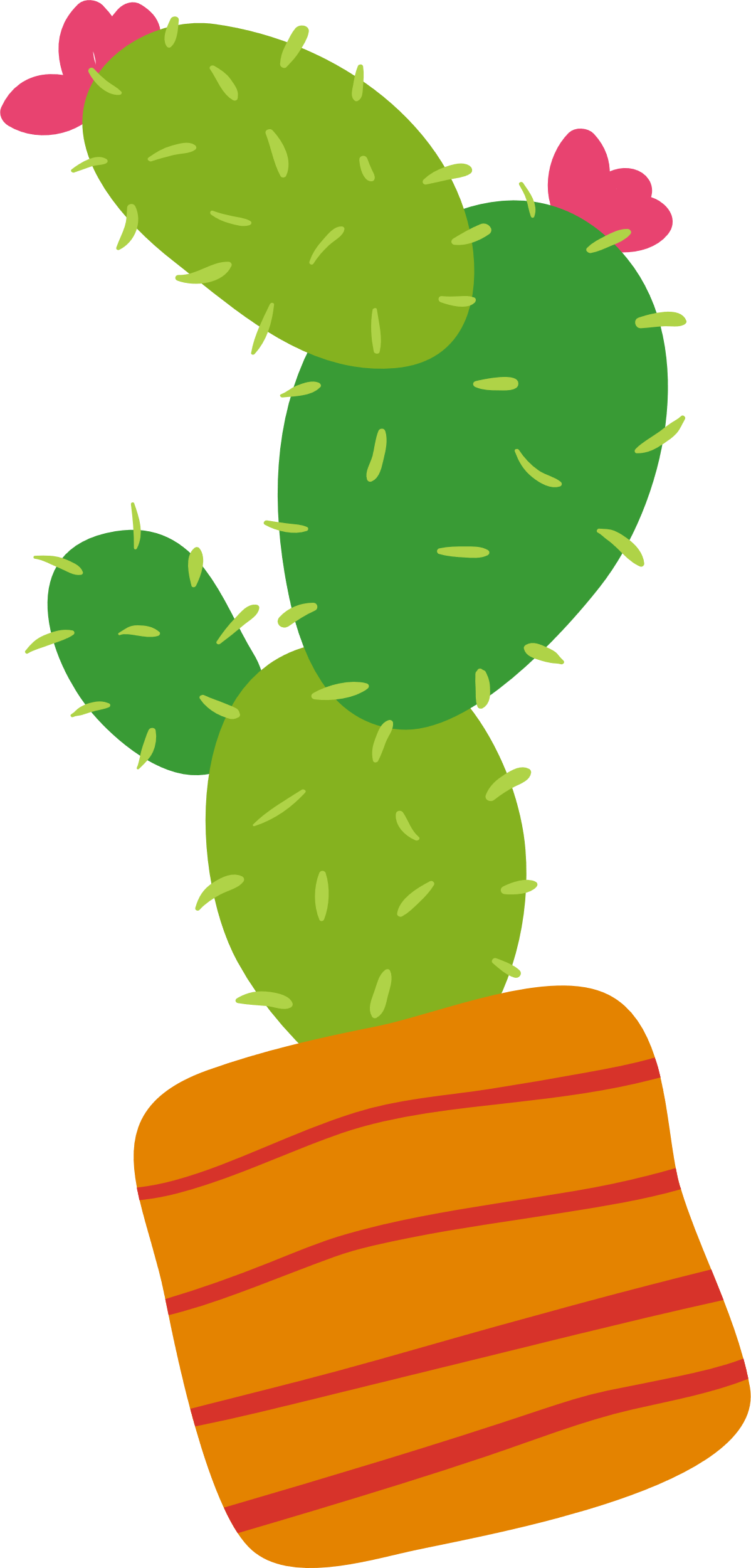 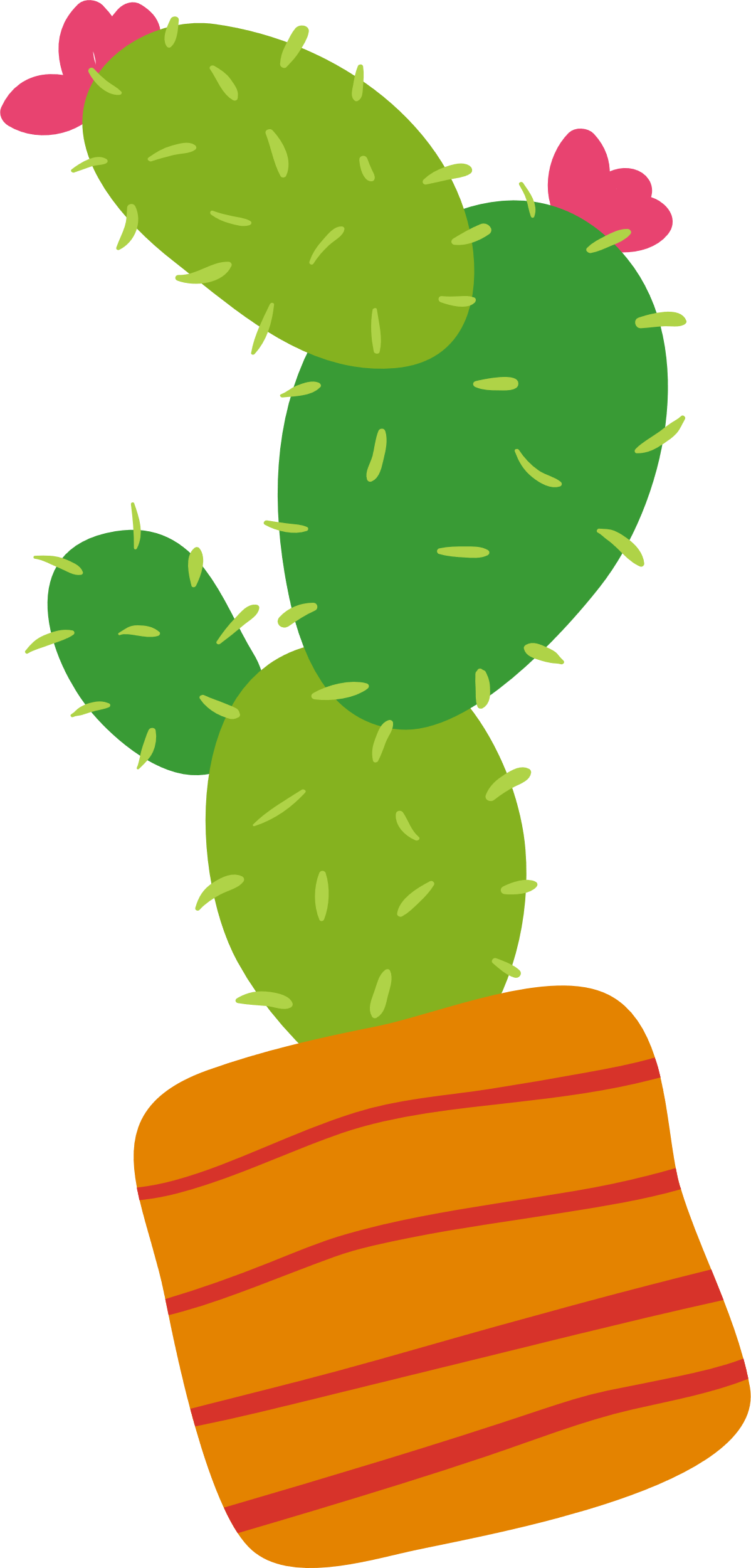 TRUC
TRUC
TRUC
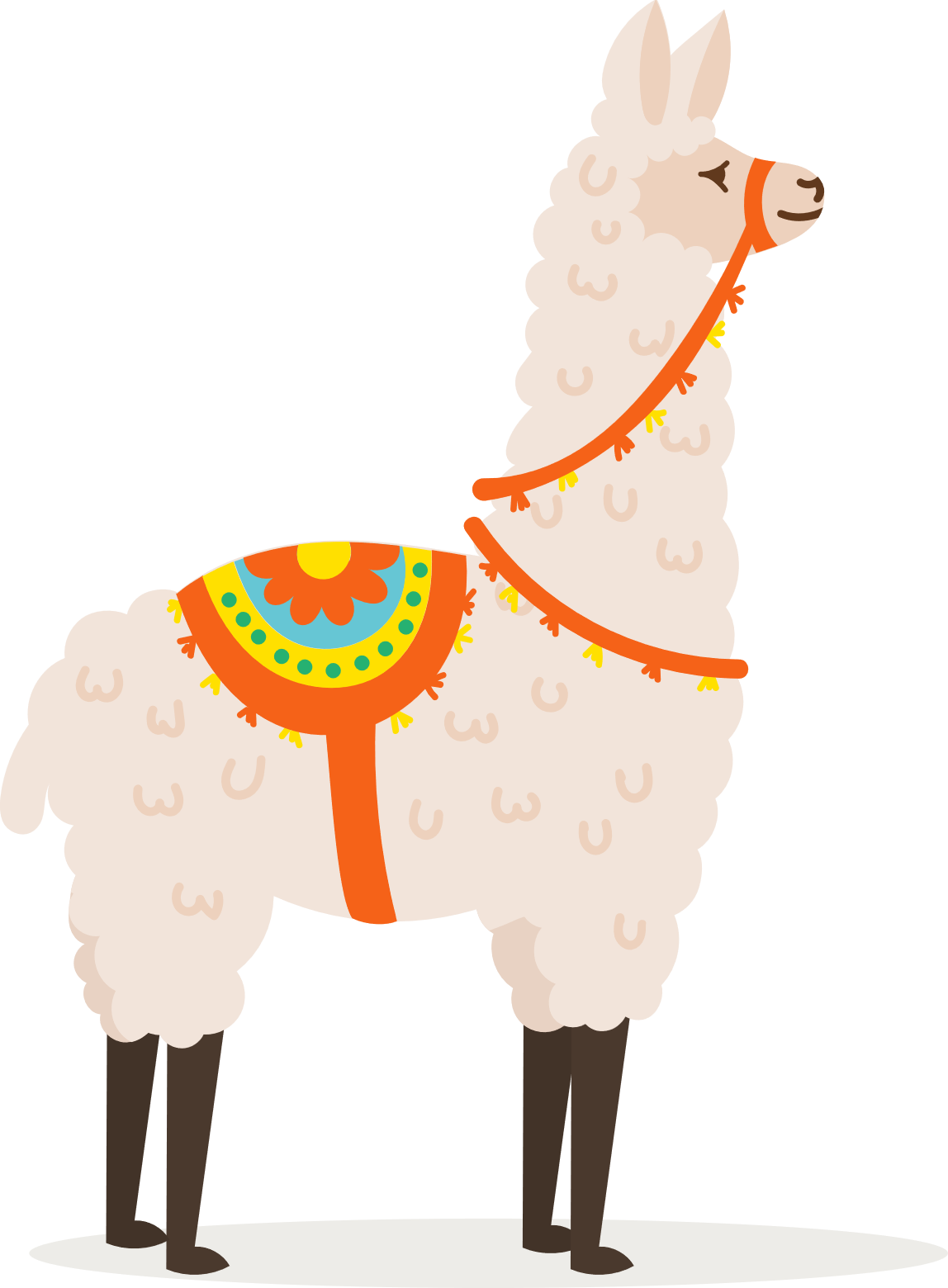 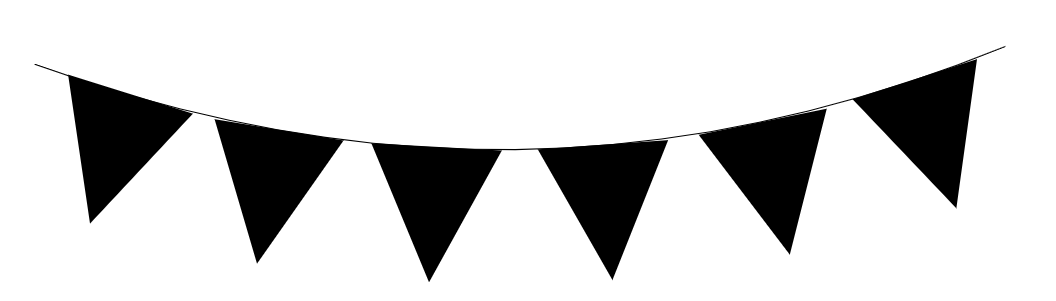 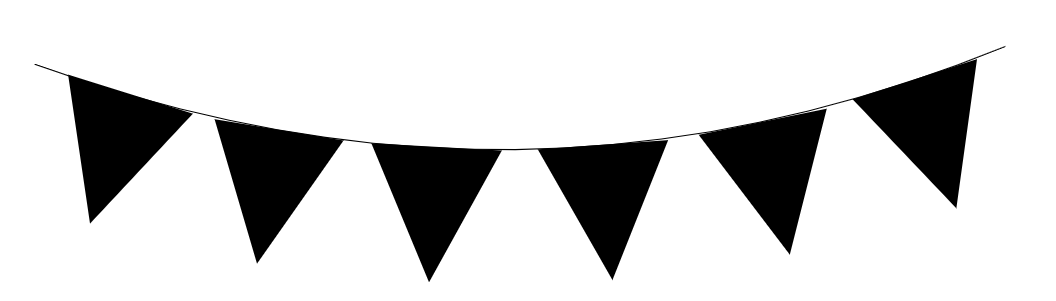 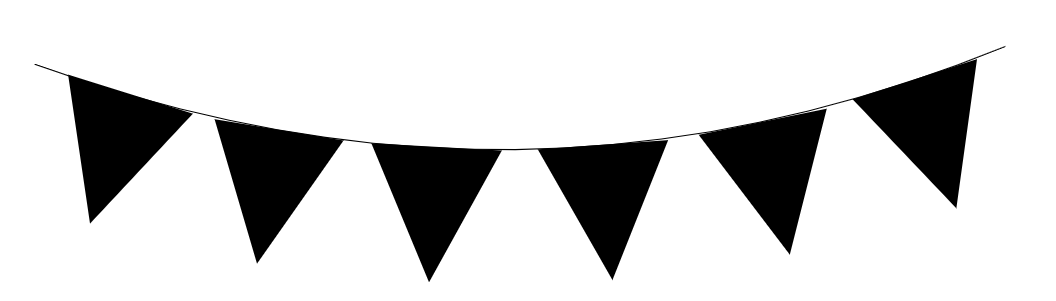 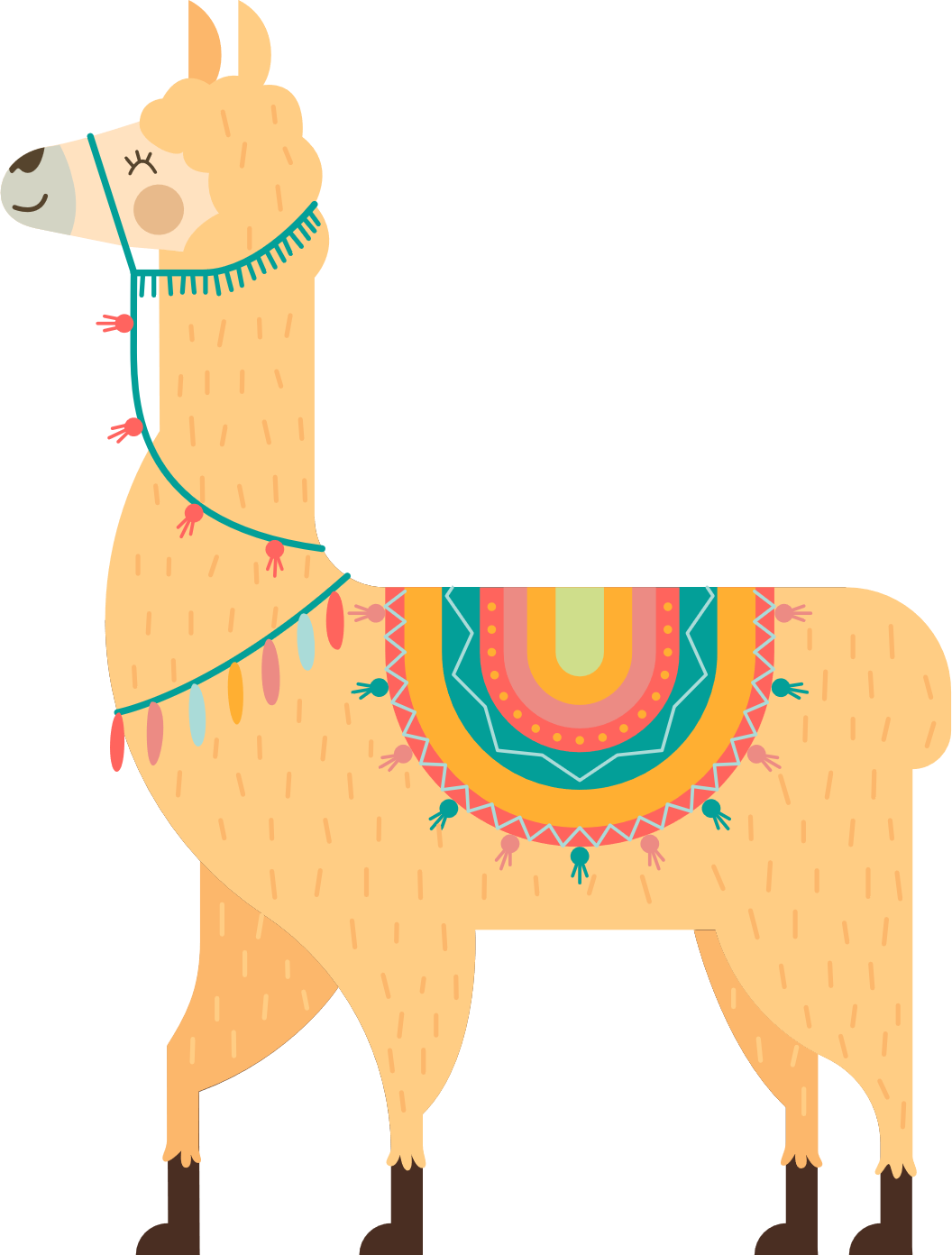 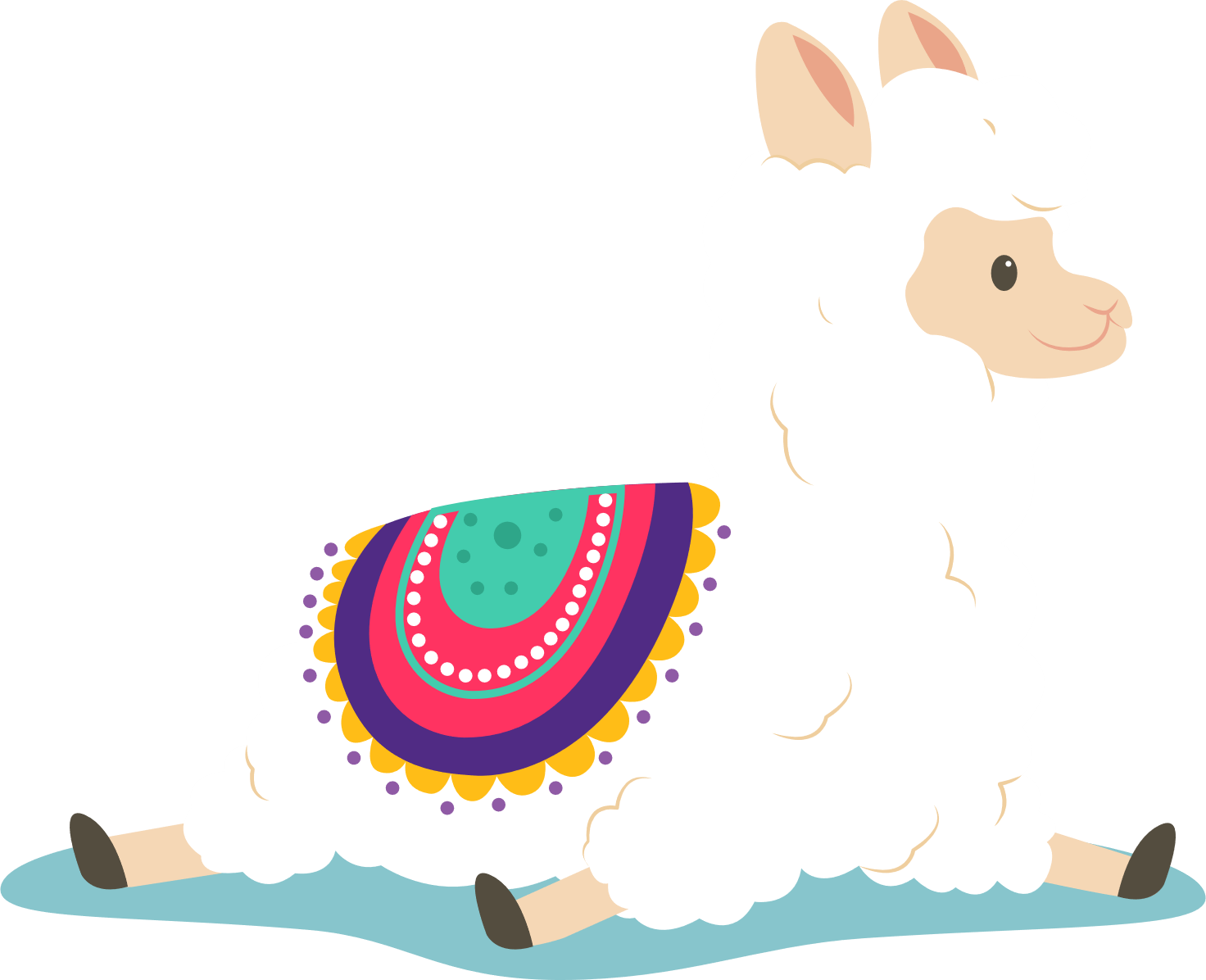 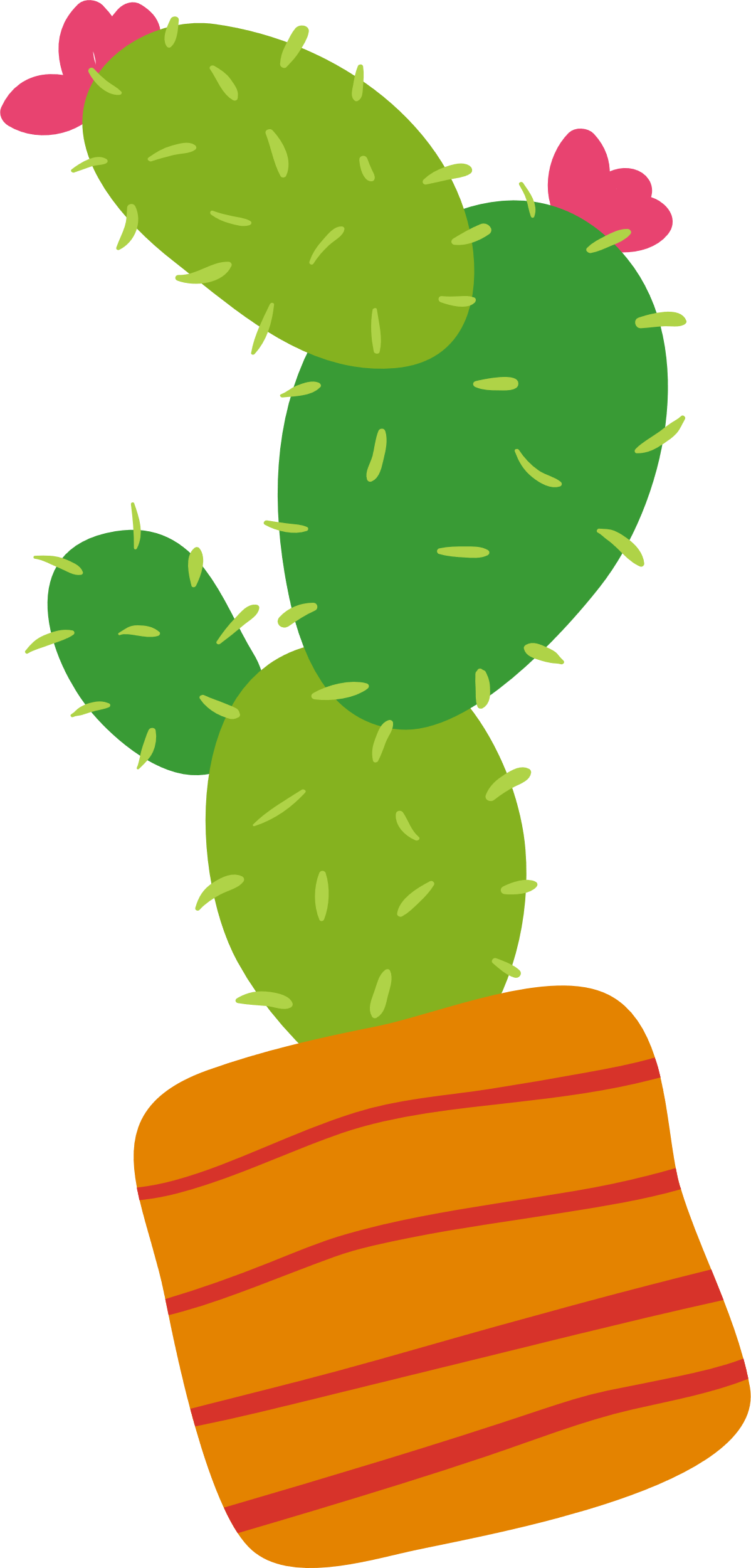 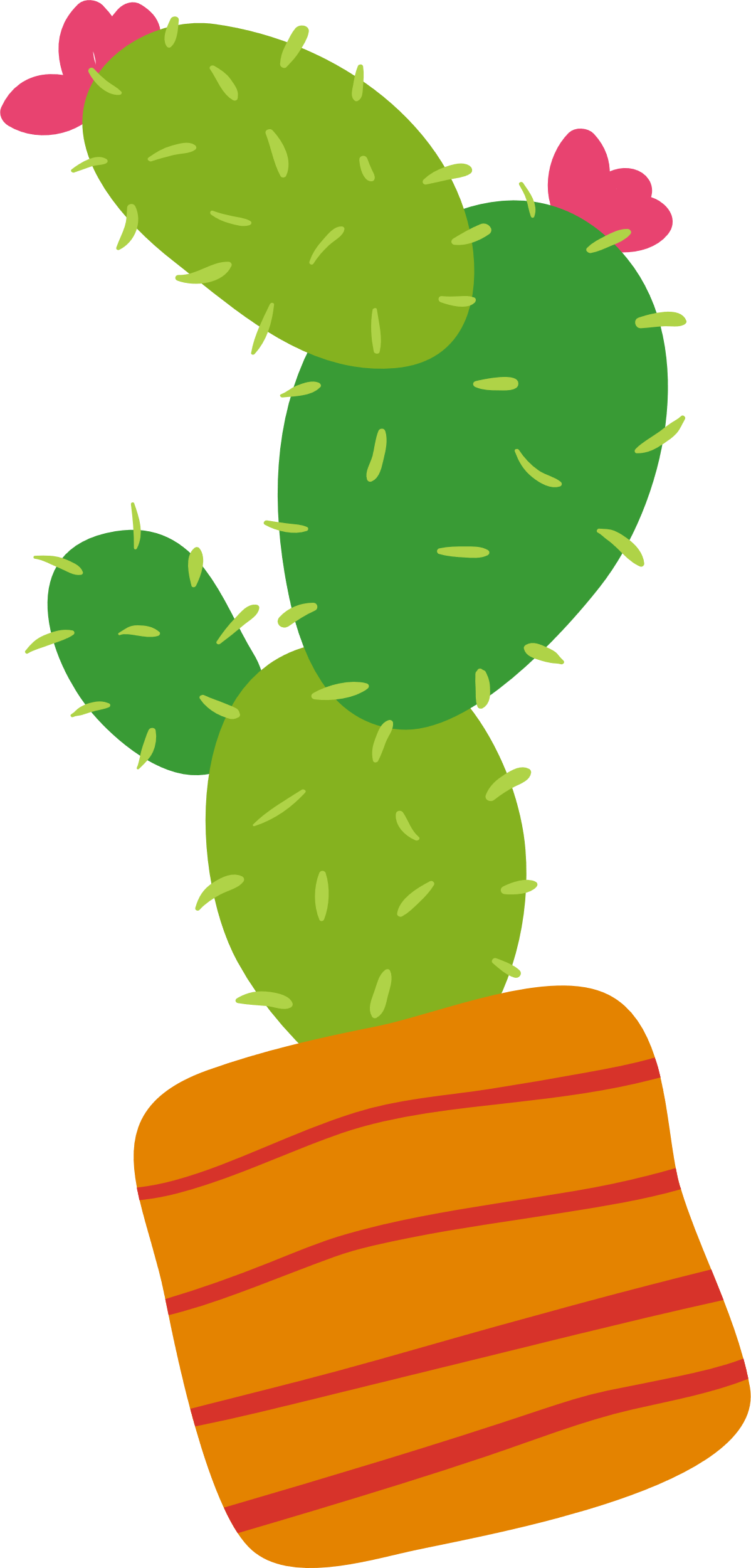 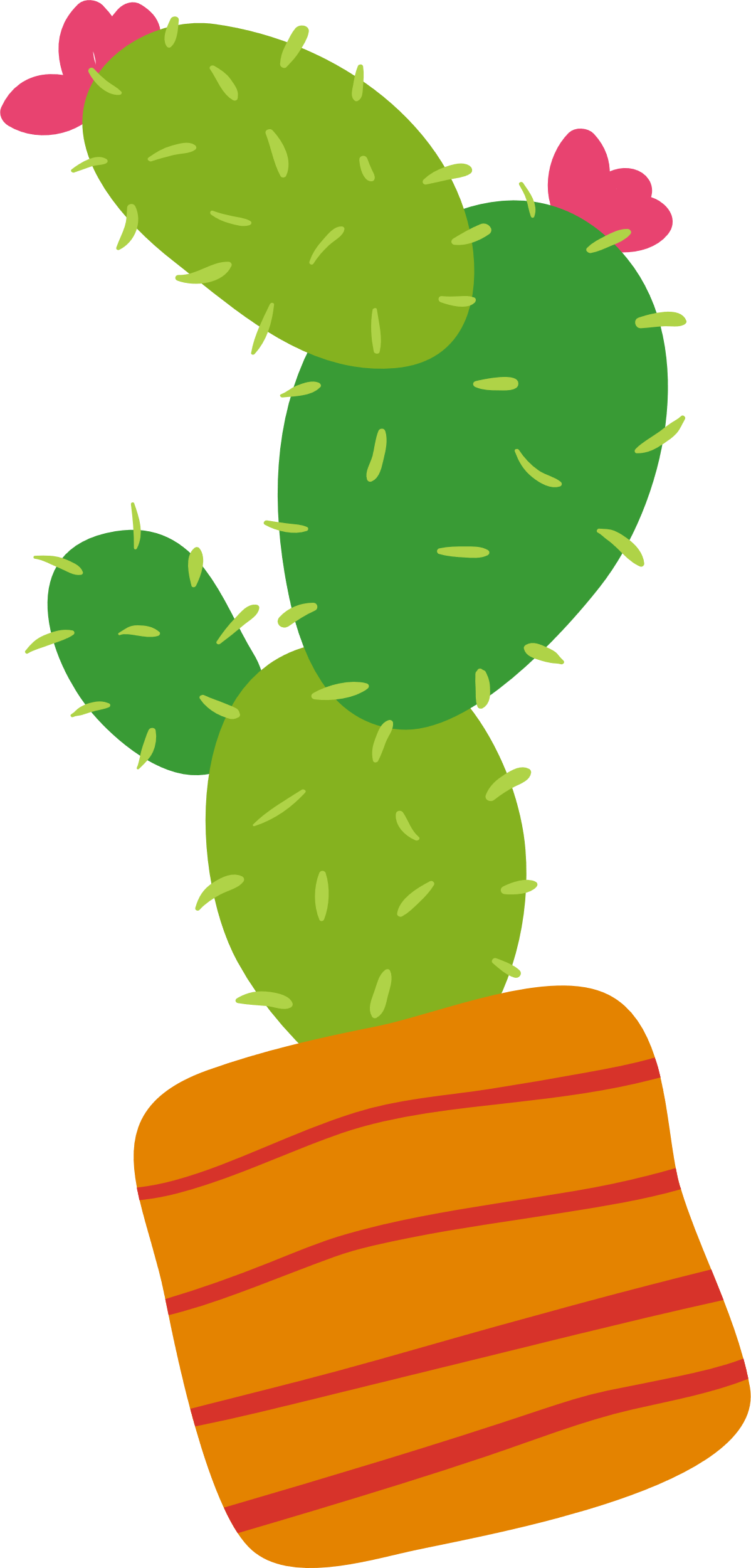 TRUC
TRUC
TRUC
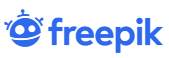 ©CENICIENTA
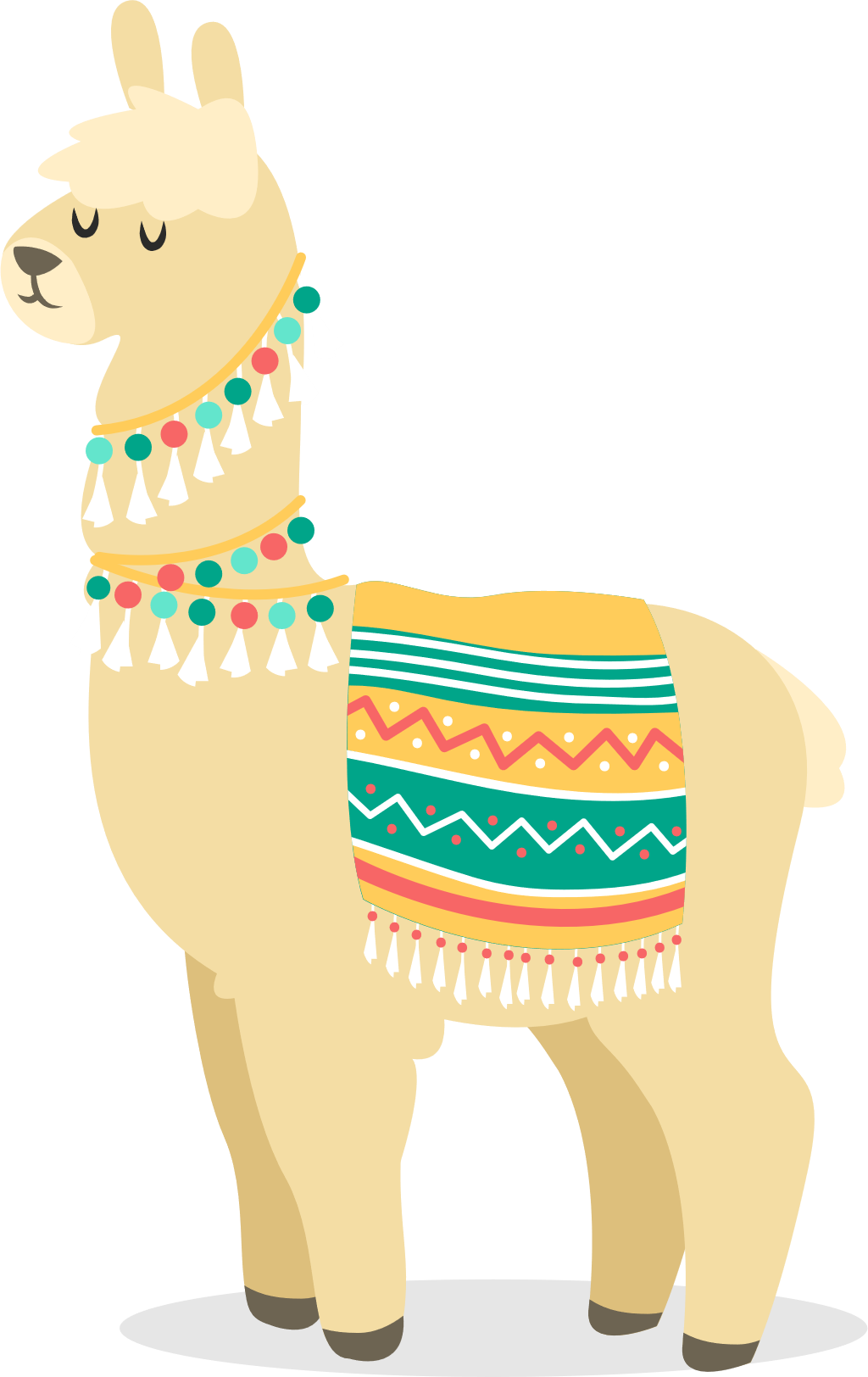 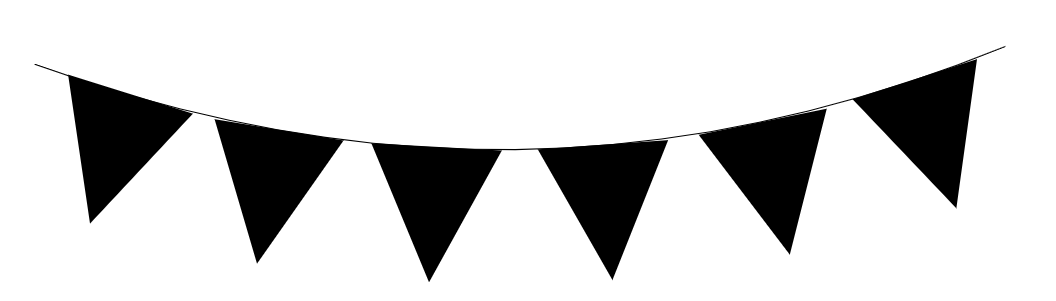 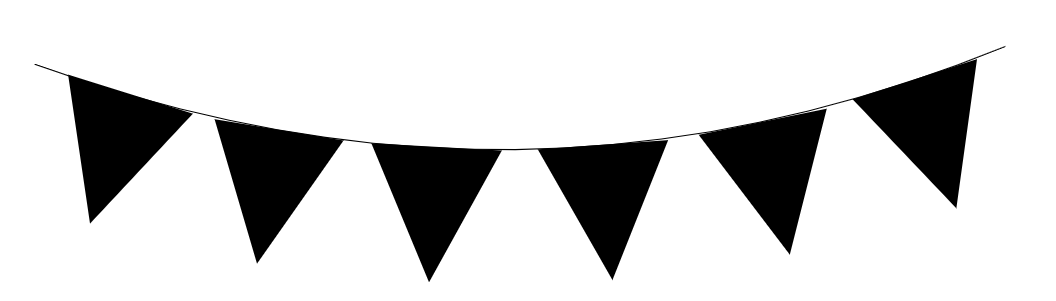 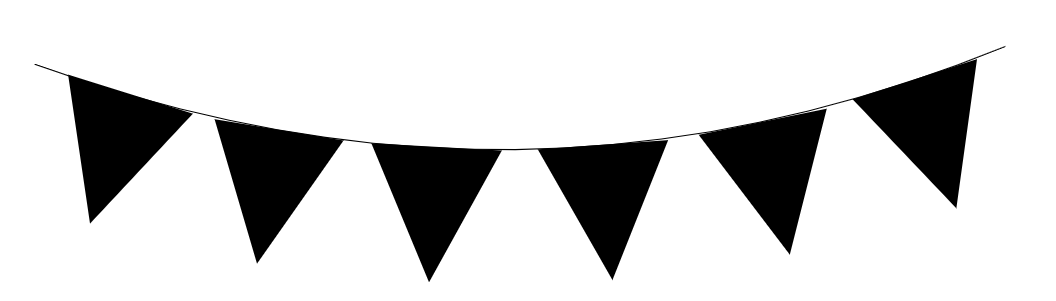 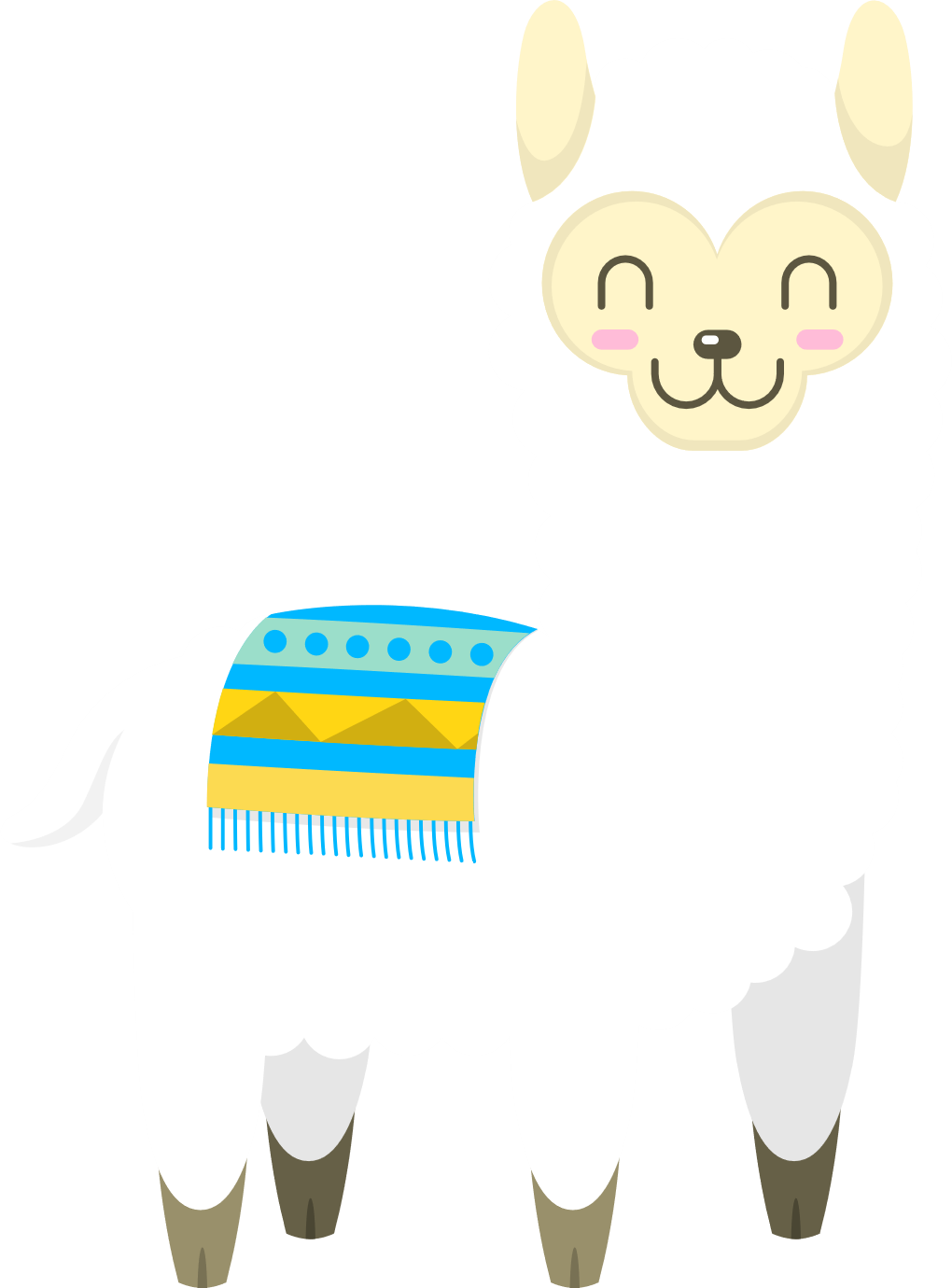 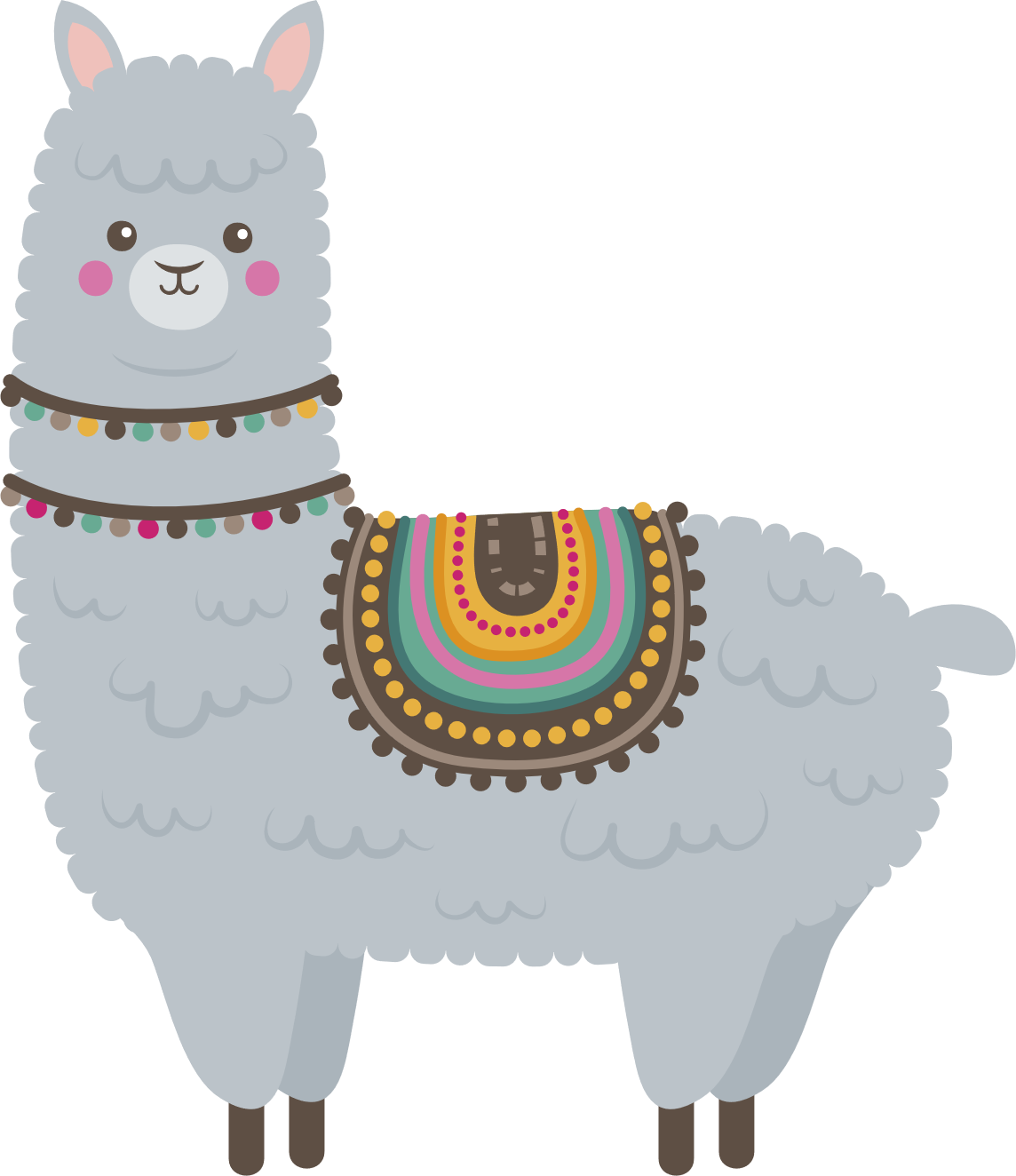 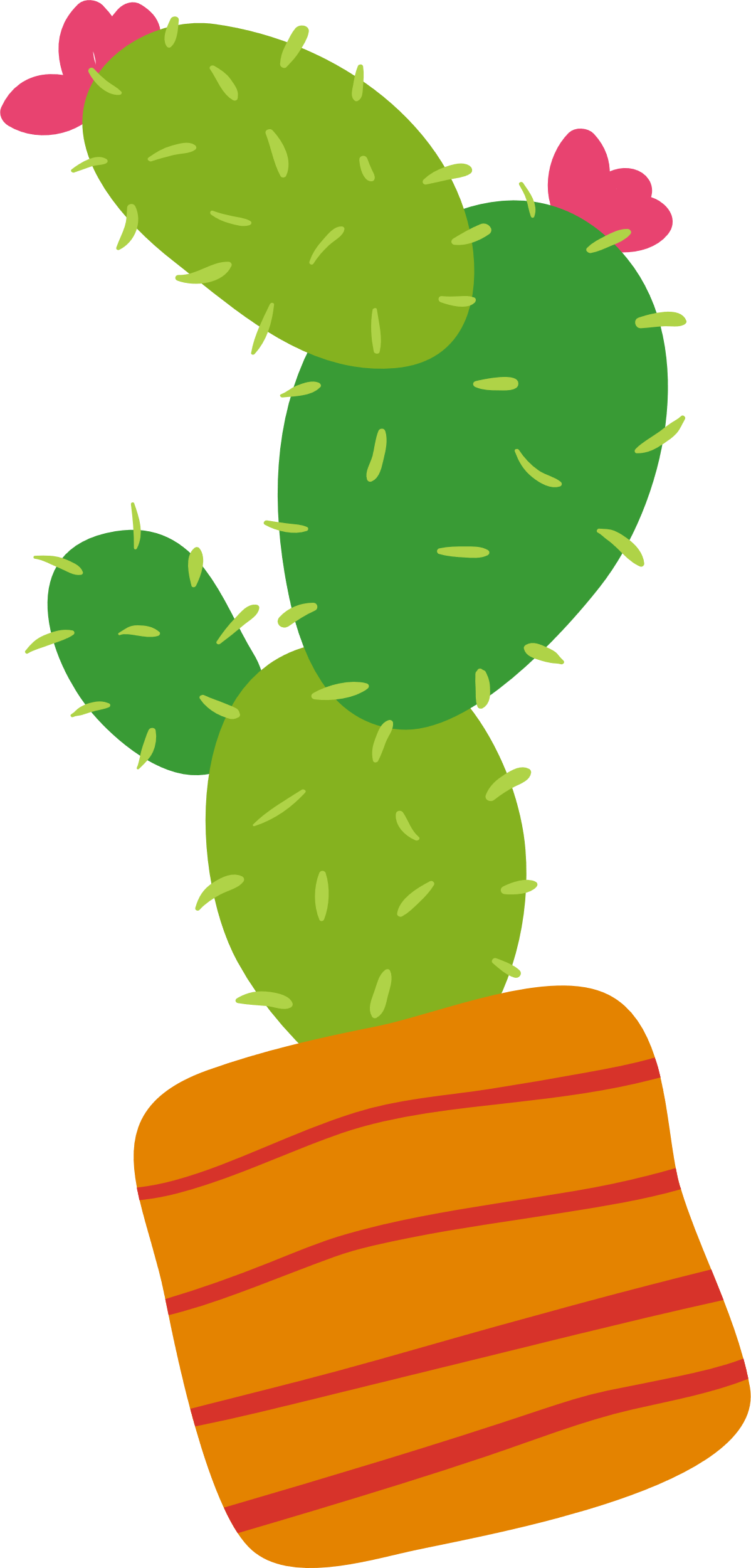 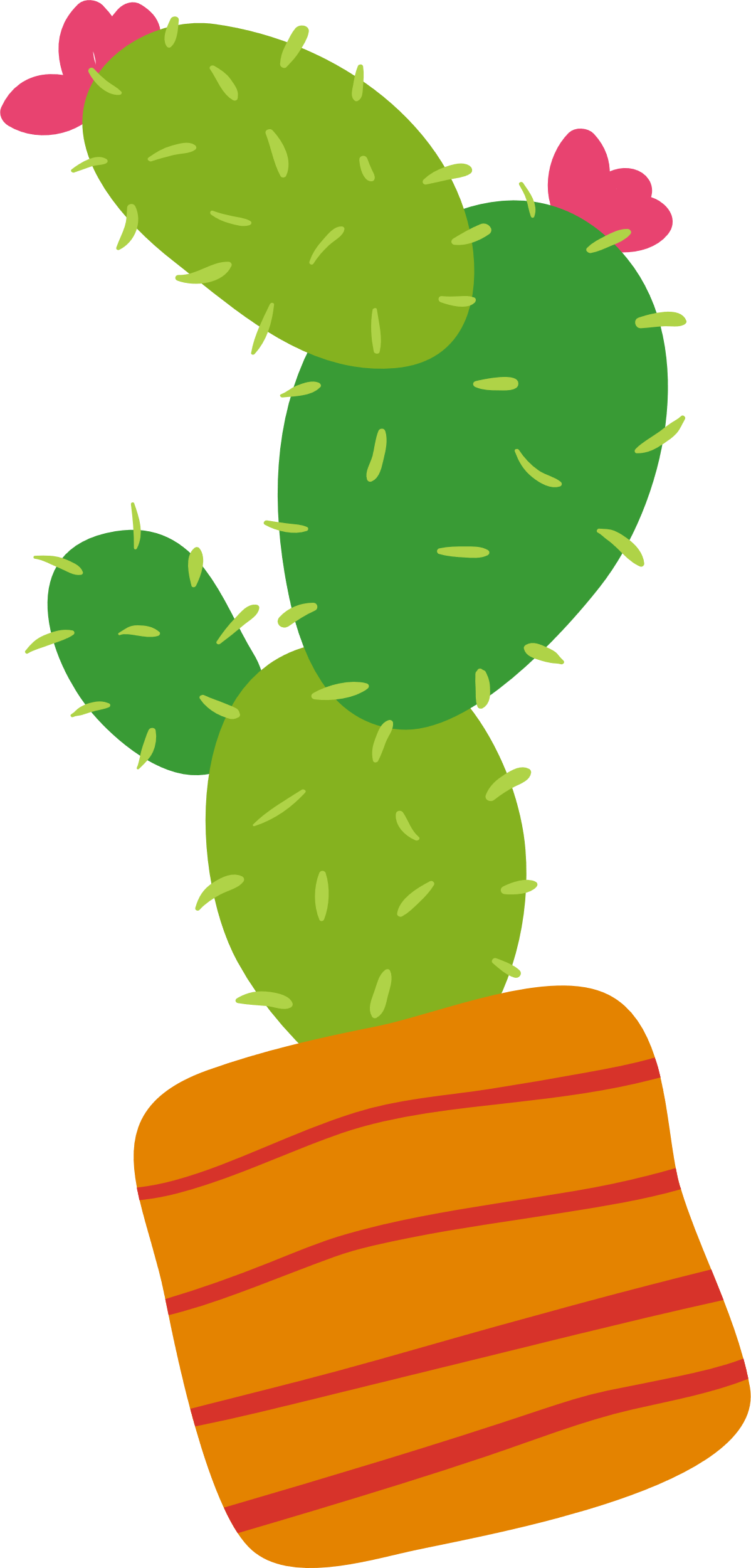 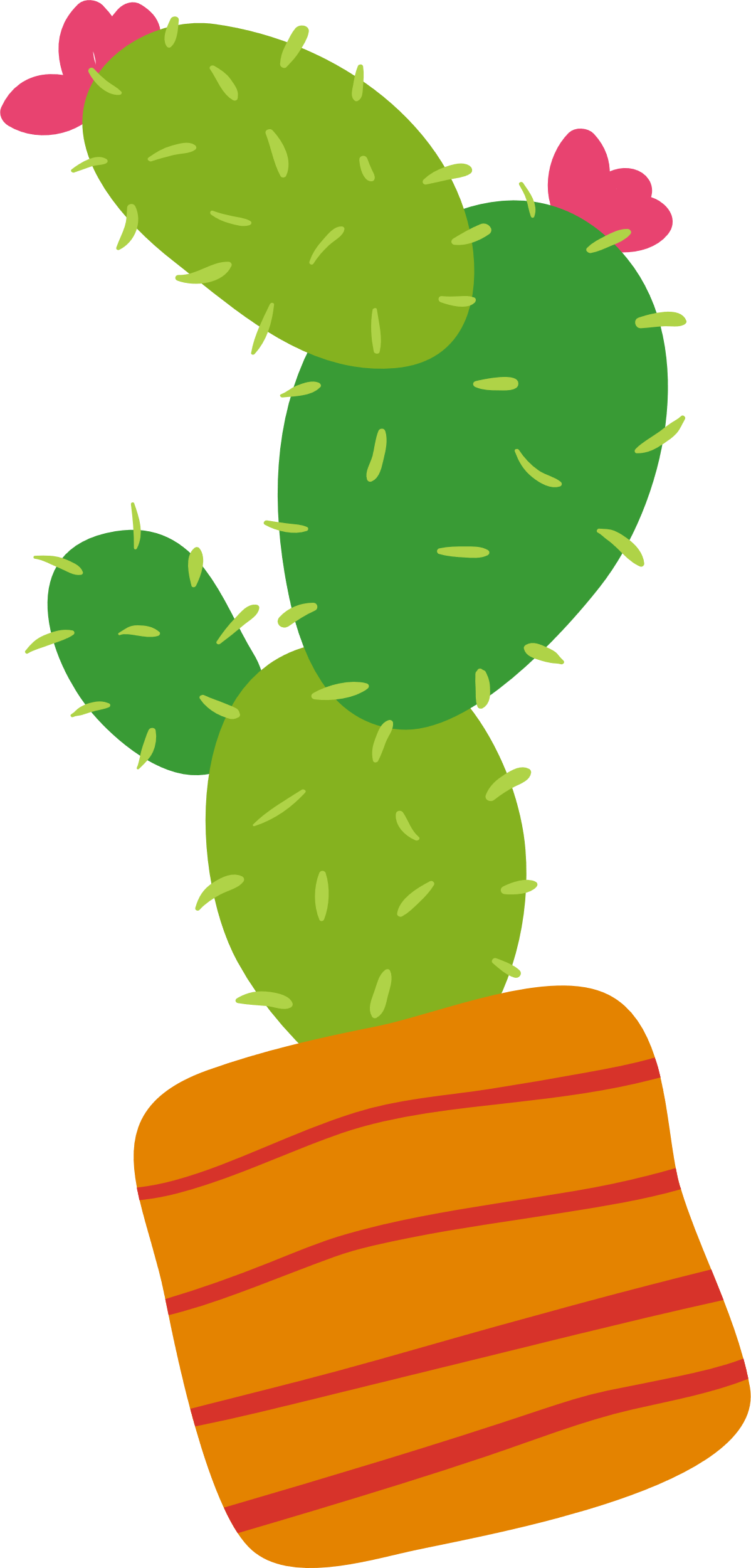 TRUC
TRUC
TRUC
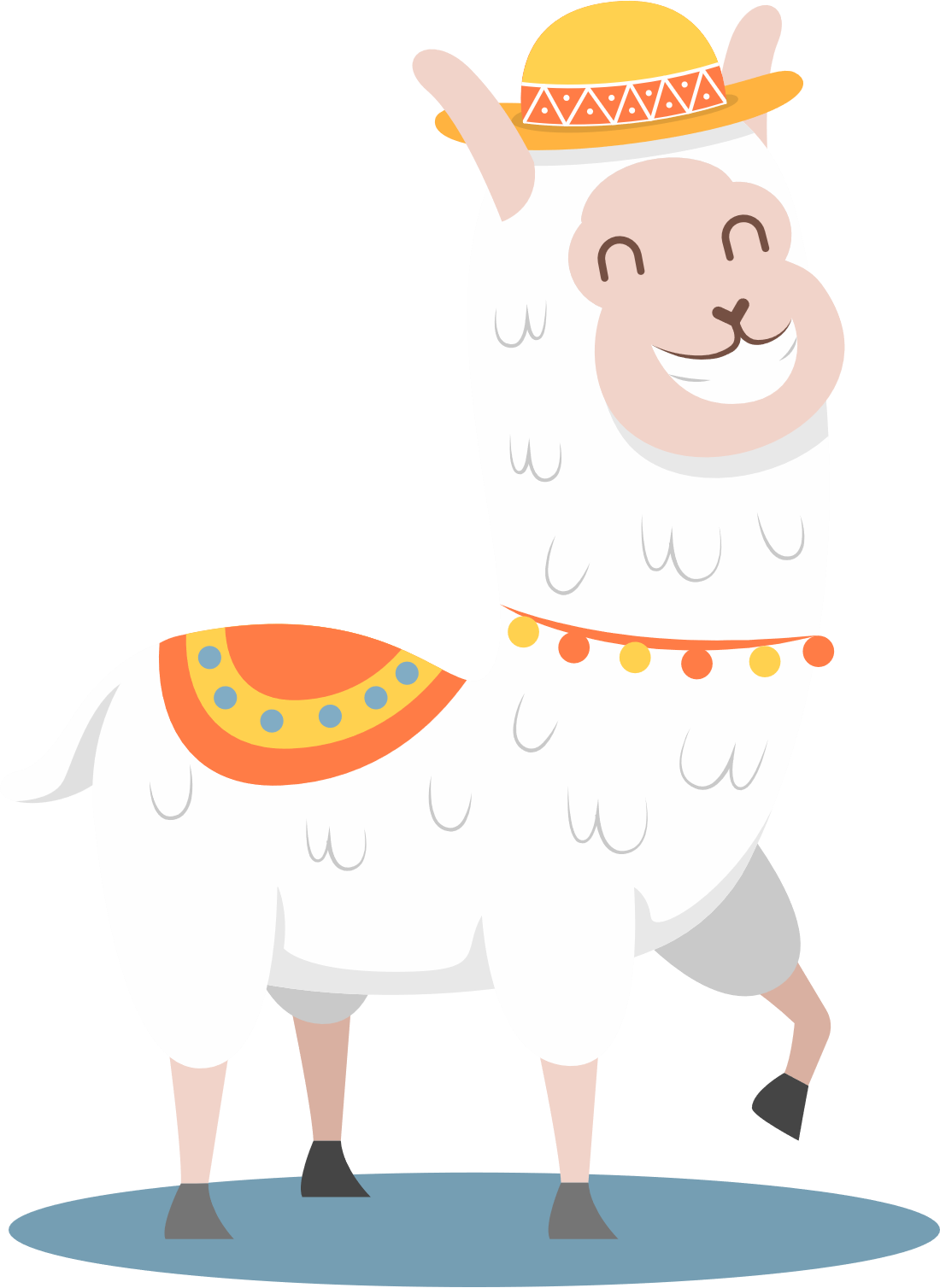 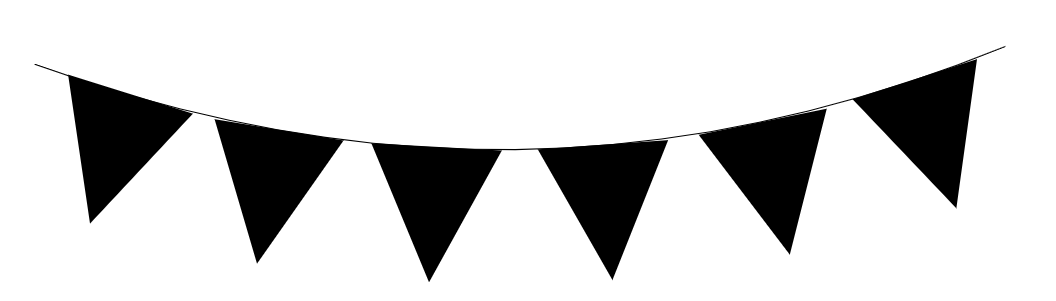 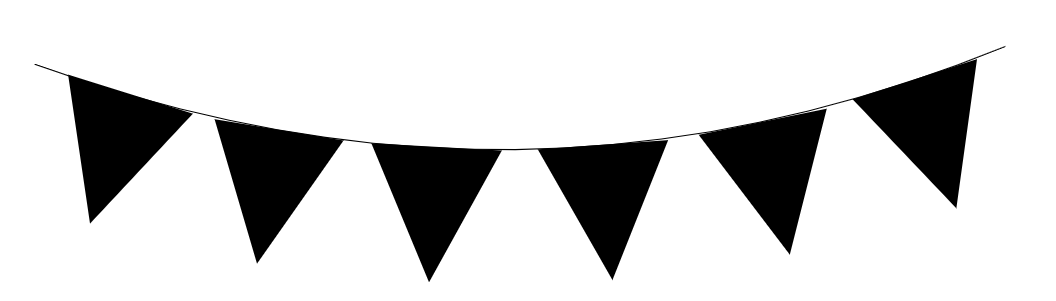 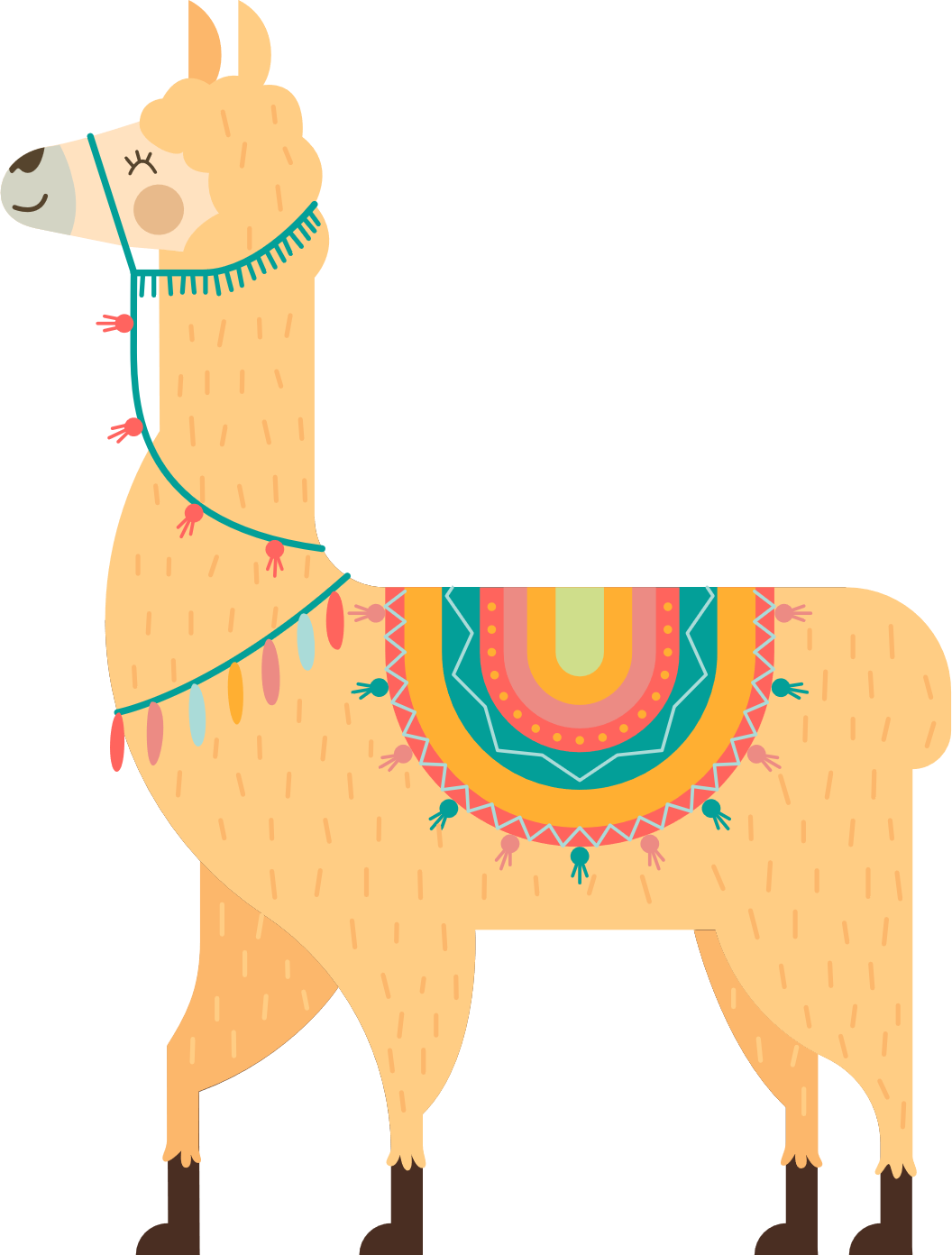 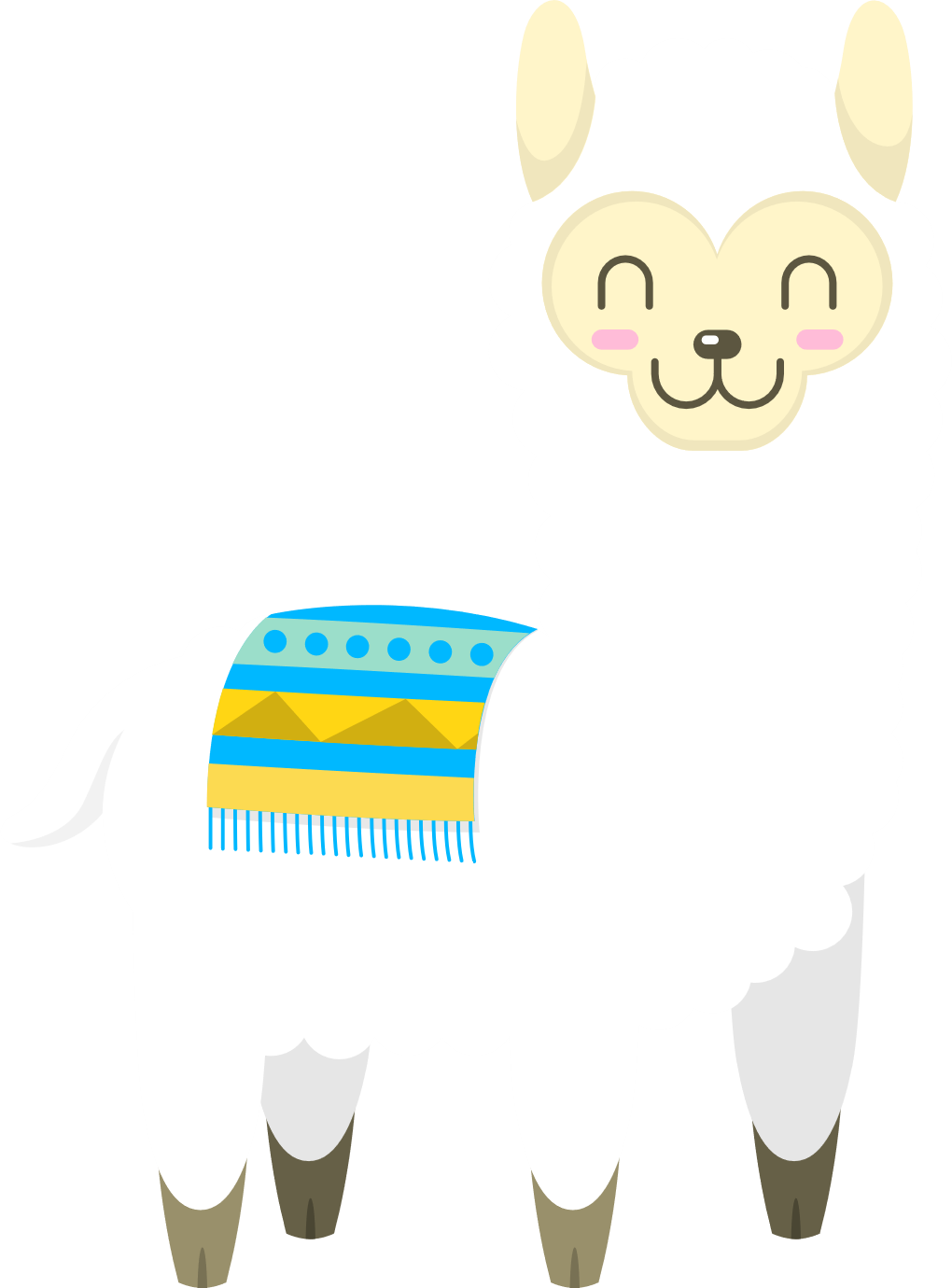 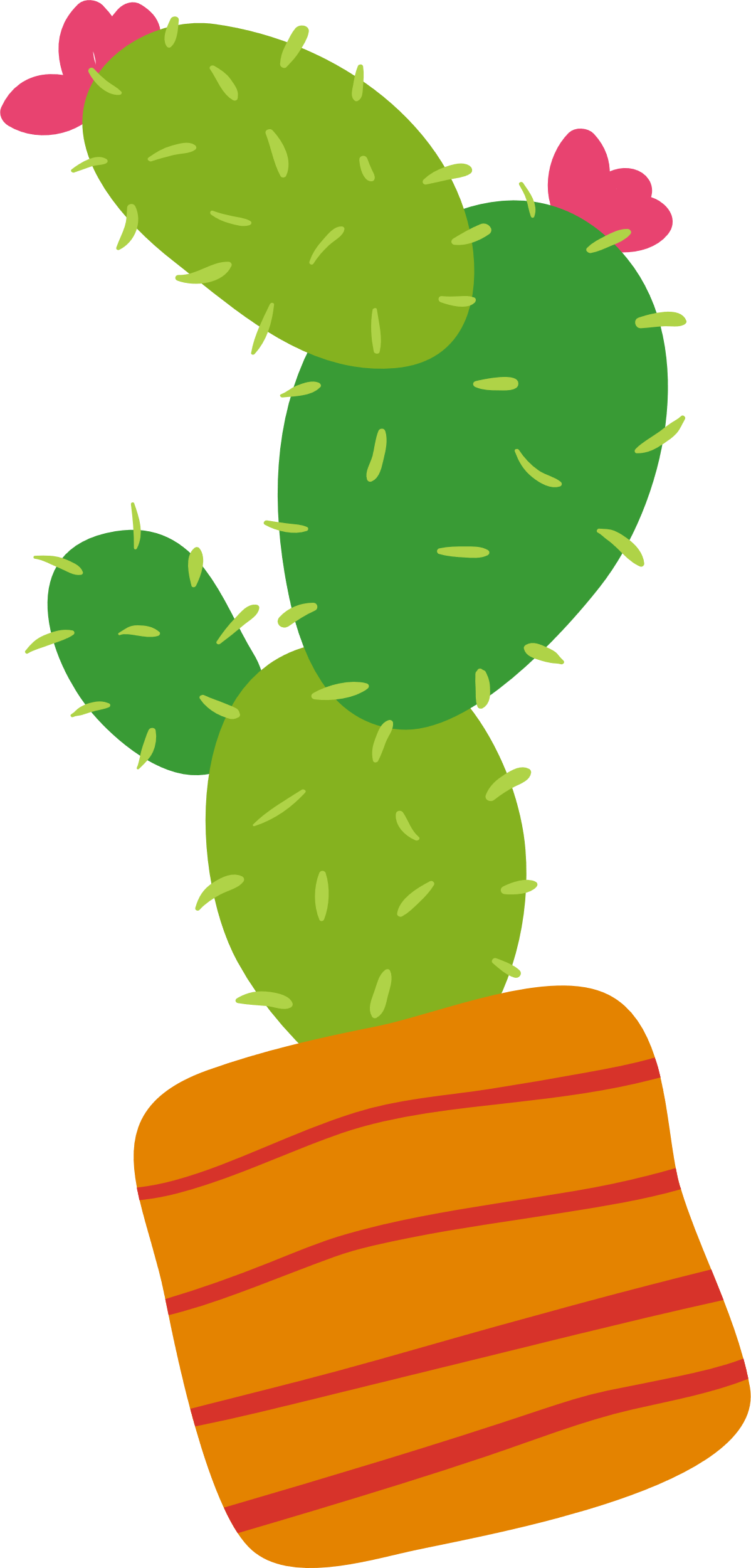 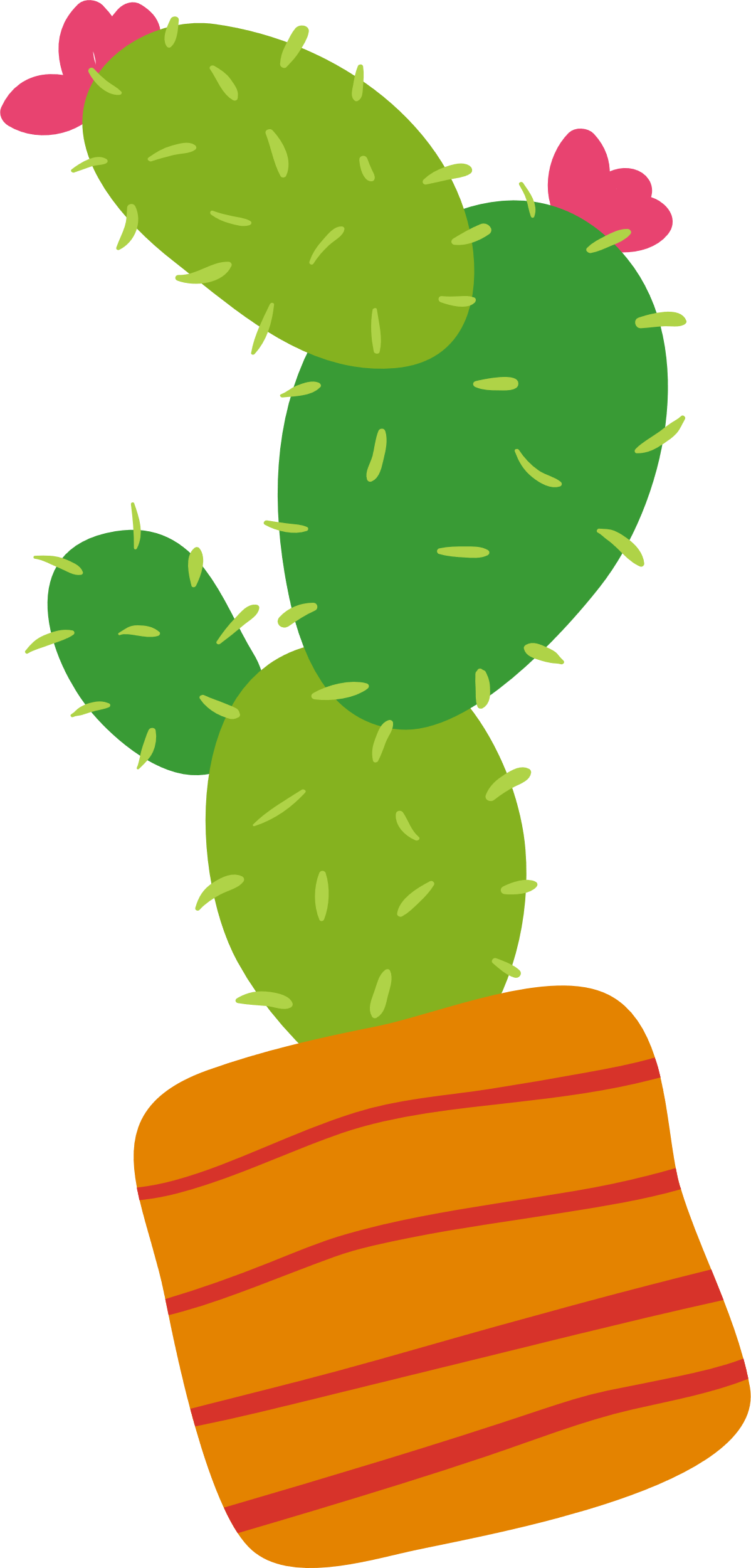 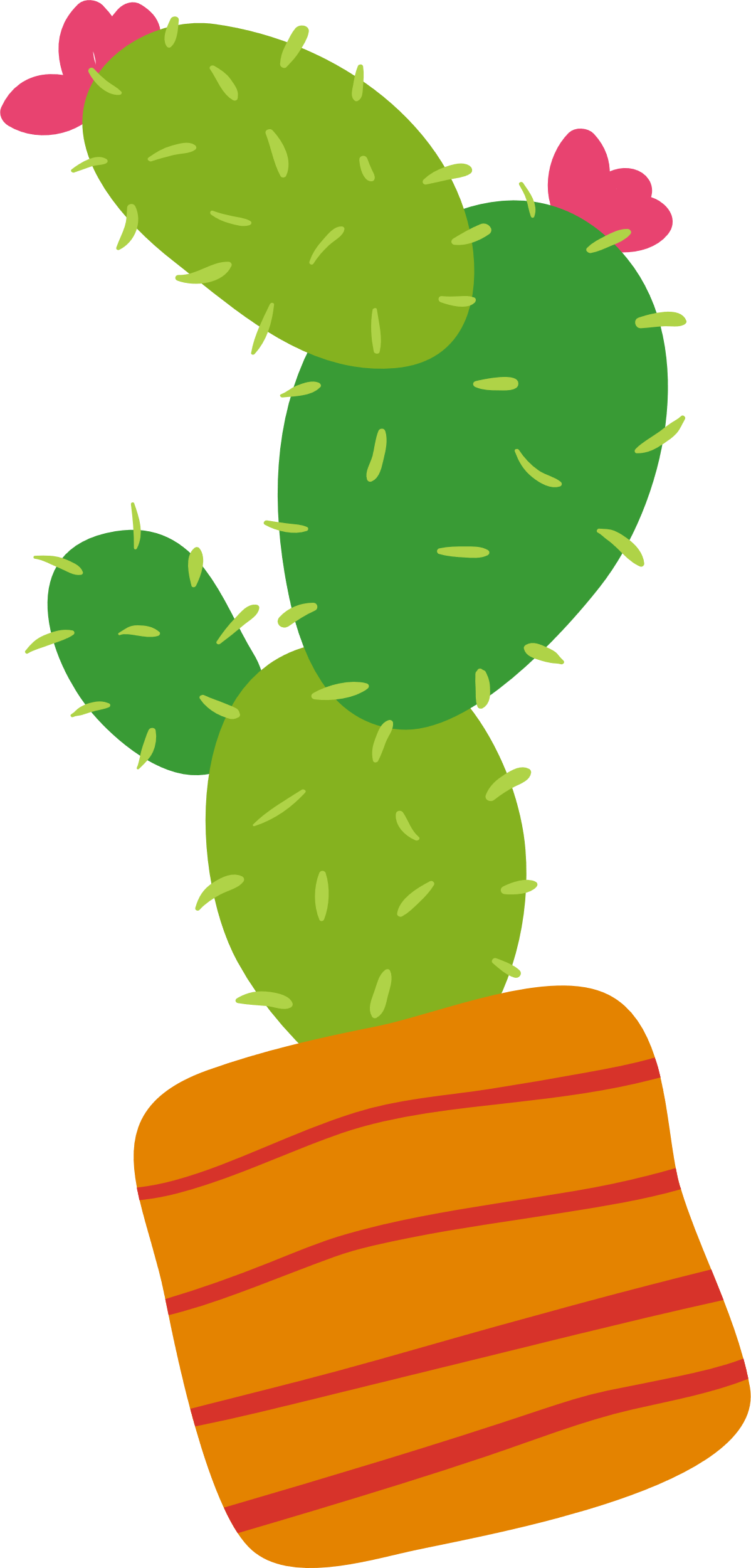 TRUC
TRUC
TRUC
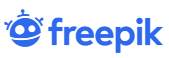 ©CENICIENTA